J-PARC E15 実験におけるK中間子原子核探索の最近の進展
F. Sakuma, RIKEN
for the J-PARC E15 collaboration
Results of the E15 1st physics run
Future prospects of E15
Summary
「ストレンジネスを含む原子核の最近の展開」研究会　熱川ハイツ　2014 9/25-27
Experimental Principle of E15
A search for the simplest kaonic nucleus, K-pp, using 3He(in-flight K-,n) reaction
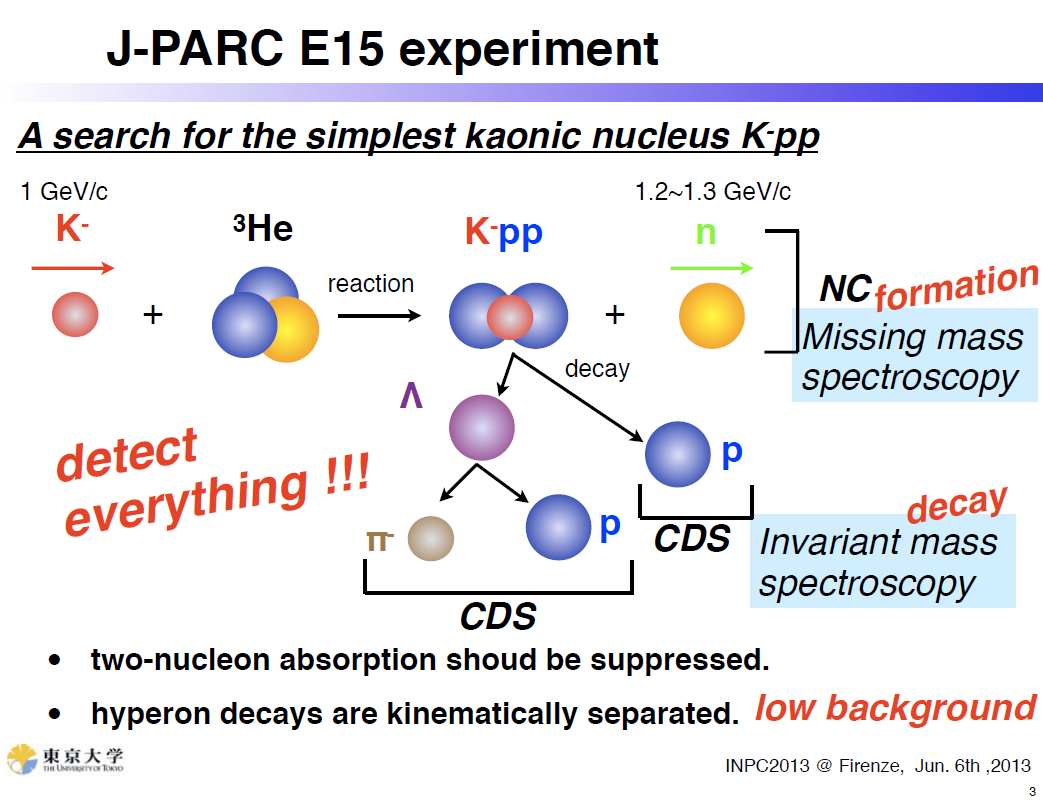 two-nucleon absorption
hyperon decays
CAN be discriminated kinematically
2
E15 1st Stage Physics Run
Production run of half the request (~15/30kW*week) was successfully accomplished.
~1% of the approved proposal (270kW*4weeks)






All detector systems worked well as designed.
* production target: Au 50% loss, spill length: 2s, spill duty factor: ~45%, K/pi ratio: ~1/2
* ~70% of beam kaons hit the fiducial volume of 3He target
3
FINUDA/DISTO
Summary of E15 1st
3He(K-,n)X M.M.
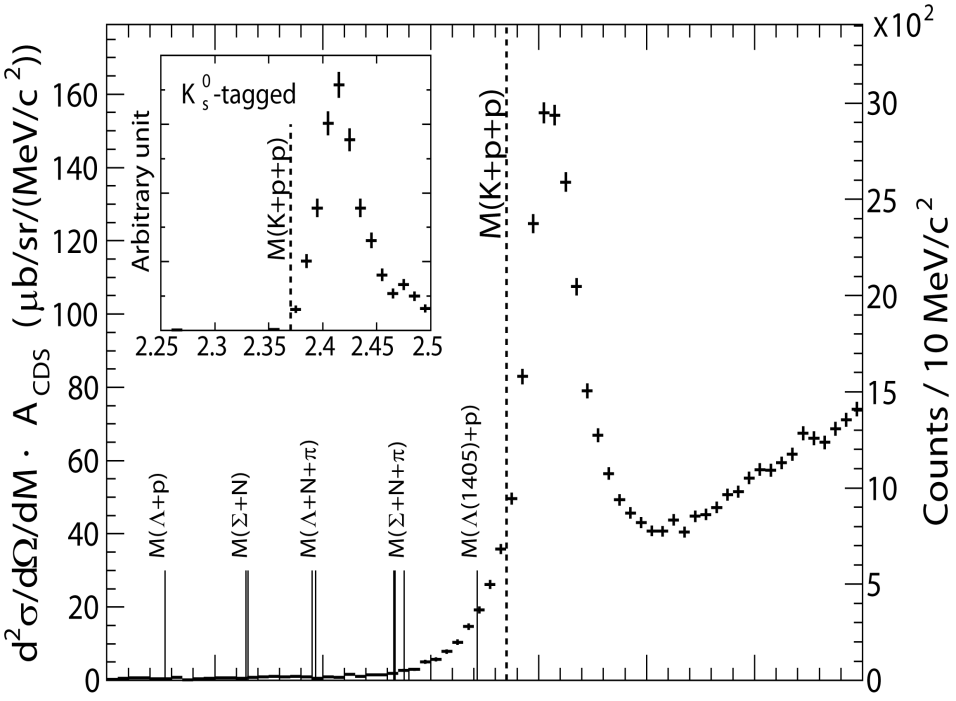 Formation Channel
Semi-Inclusive 3He(K-,n)X
No significant bump structure in the deeply bound region
Excess below the threshold attributed to 2NA of L*n?
BG included
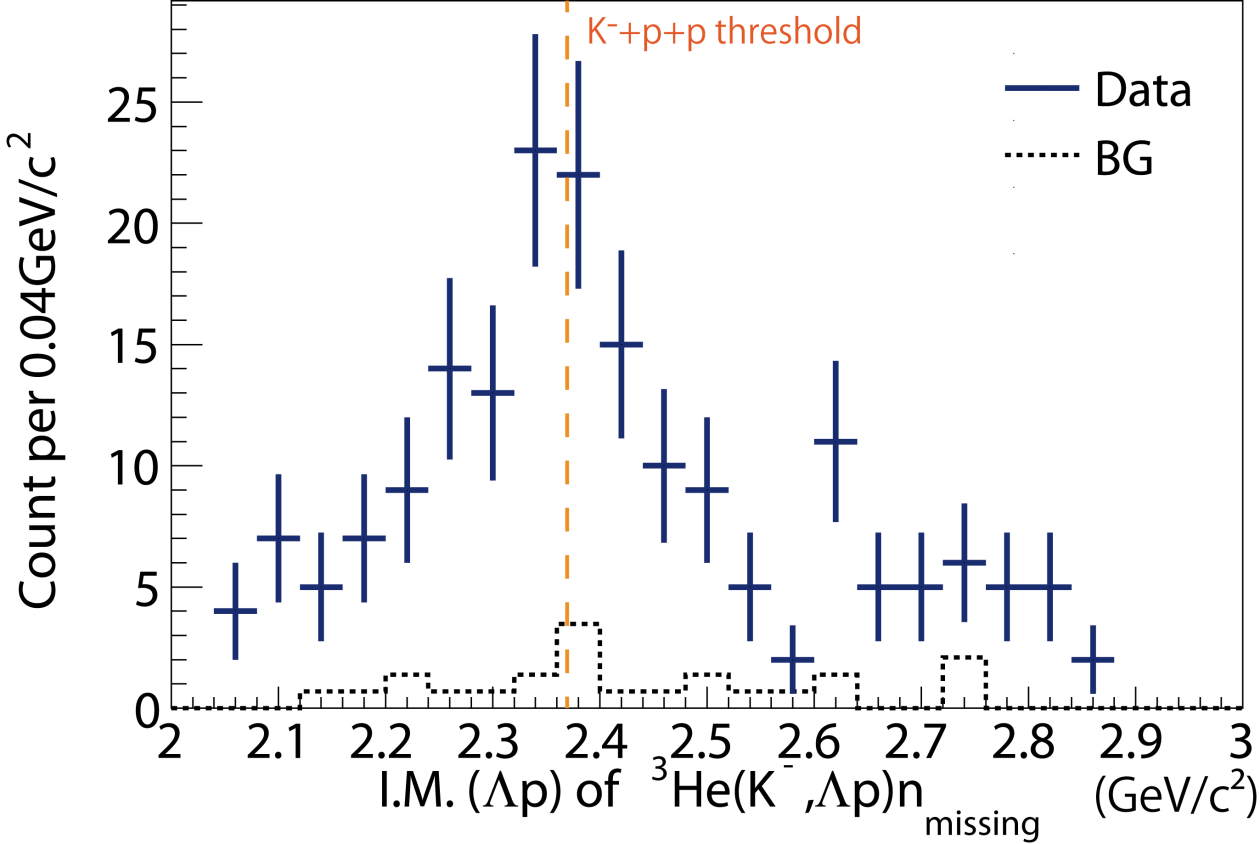 Lp I.M.
of 3He(K-,Lp)n
Decay Channel
Exclusive 3He(K-,Lp)n
Excess around the threshold
Cannot be from 2NA of L*n (final state = Lpn)
preliminary
4
Formation Channel,Semi-Inclusive 3He(K-,n)X
T.Hashimoto et al., arXiv:1408.5637, submitted to PLB
5
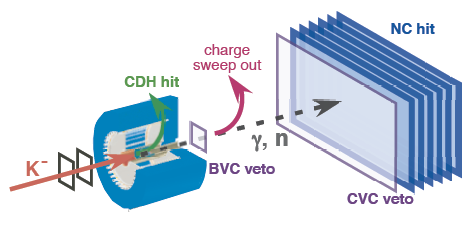 Semi-Inclusive Spectrum
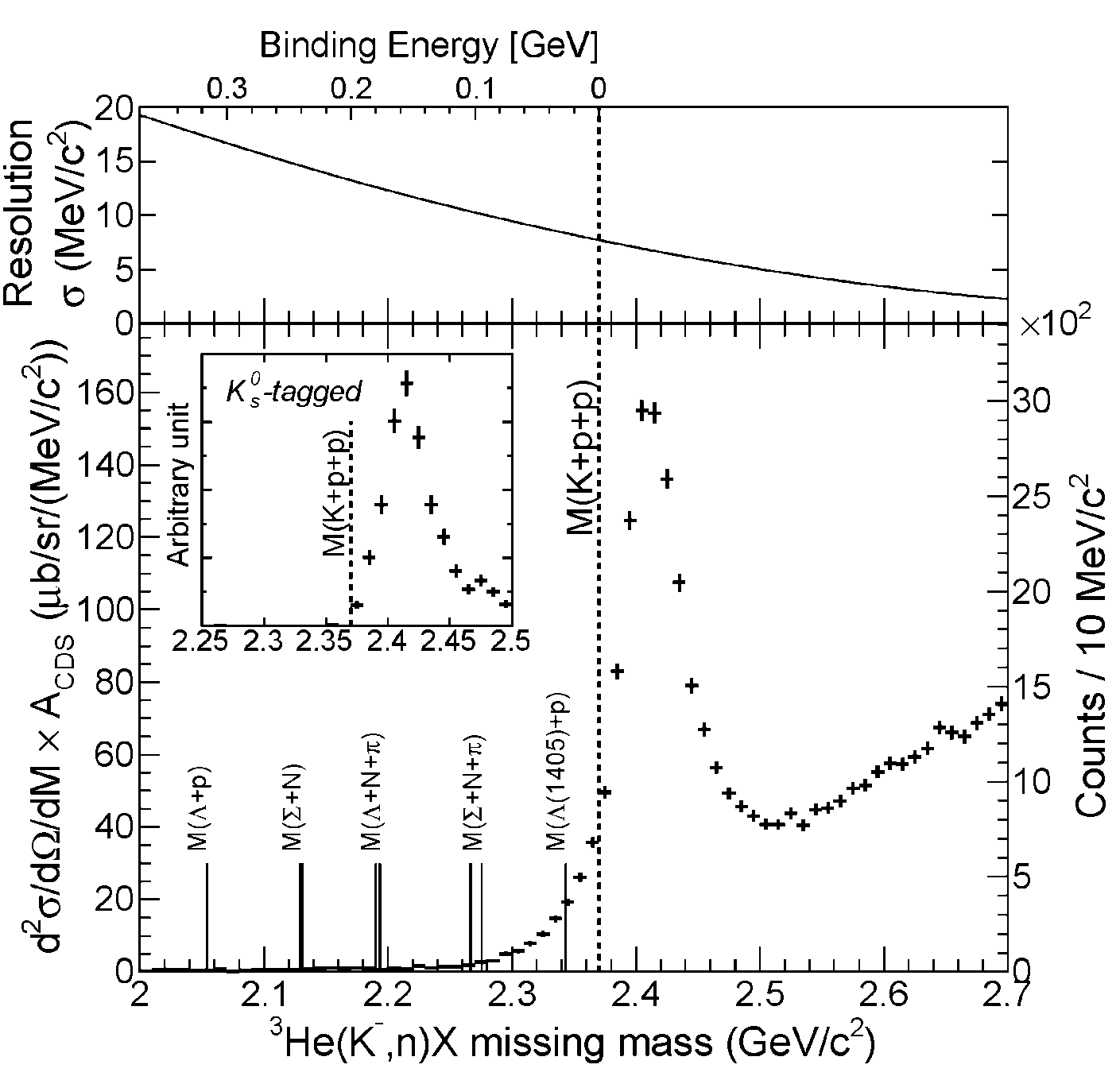 Quasi Elastic
K- + 3He  K- + n + ps + ps
ds/dWq=0deg ~ 6mb/sr
and
Charge-Exchange
K- + 3He  K0 + n + ds
          K0  p+ + p-
ds/dWq=0deg ~ 11mb/sr
The tail structure is not due to “the detector resolution”
6
Spectrum below the Threshold
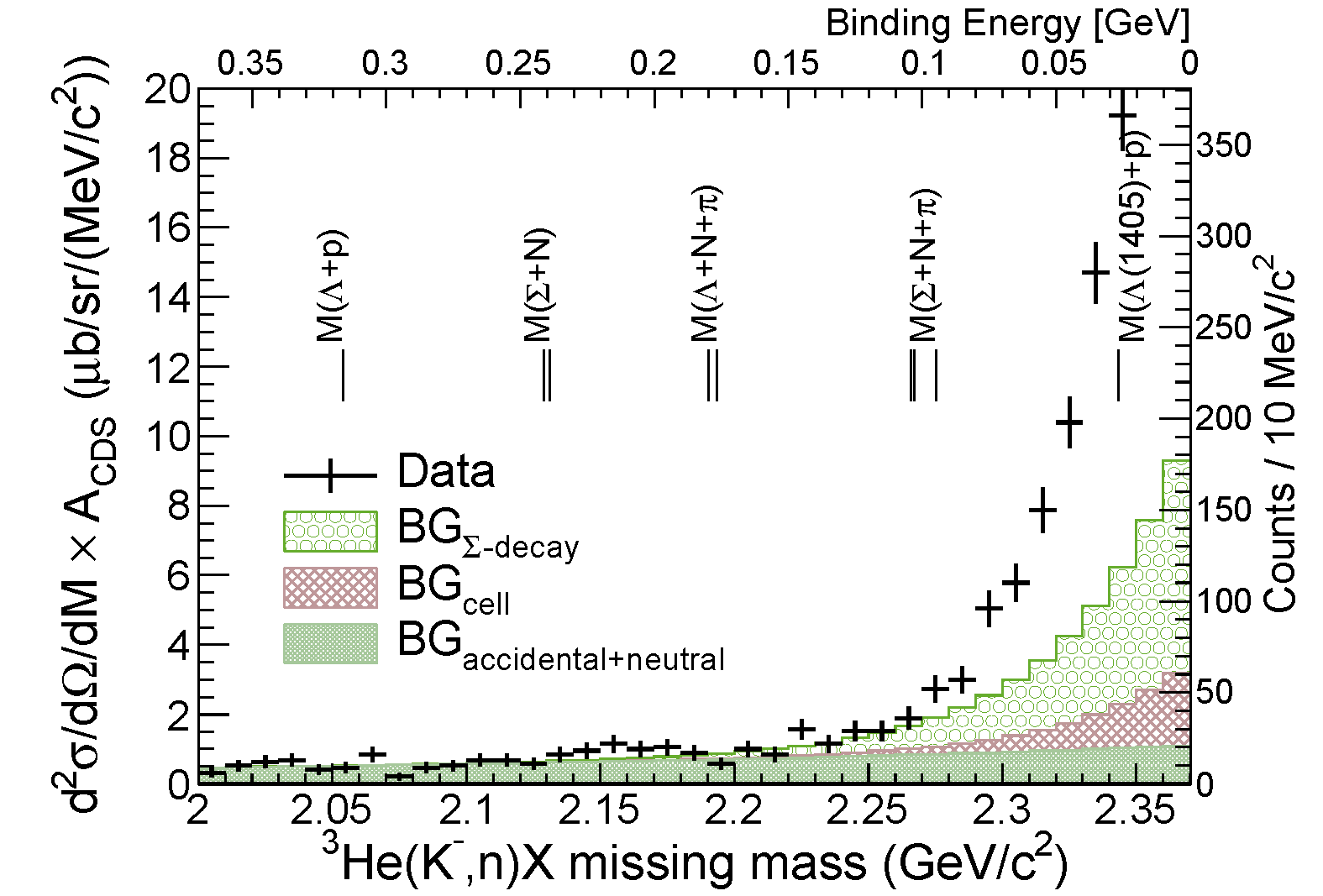 FINUDA/
DISTO
No significant bump-structure in the deep-binding region
Statistically significant excess just below the threshold
7
M(K+p+p)
Comparison between E15 and Other Results
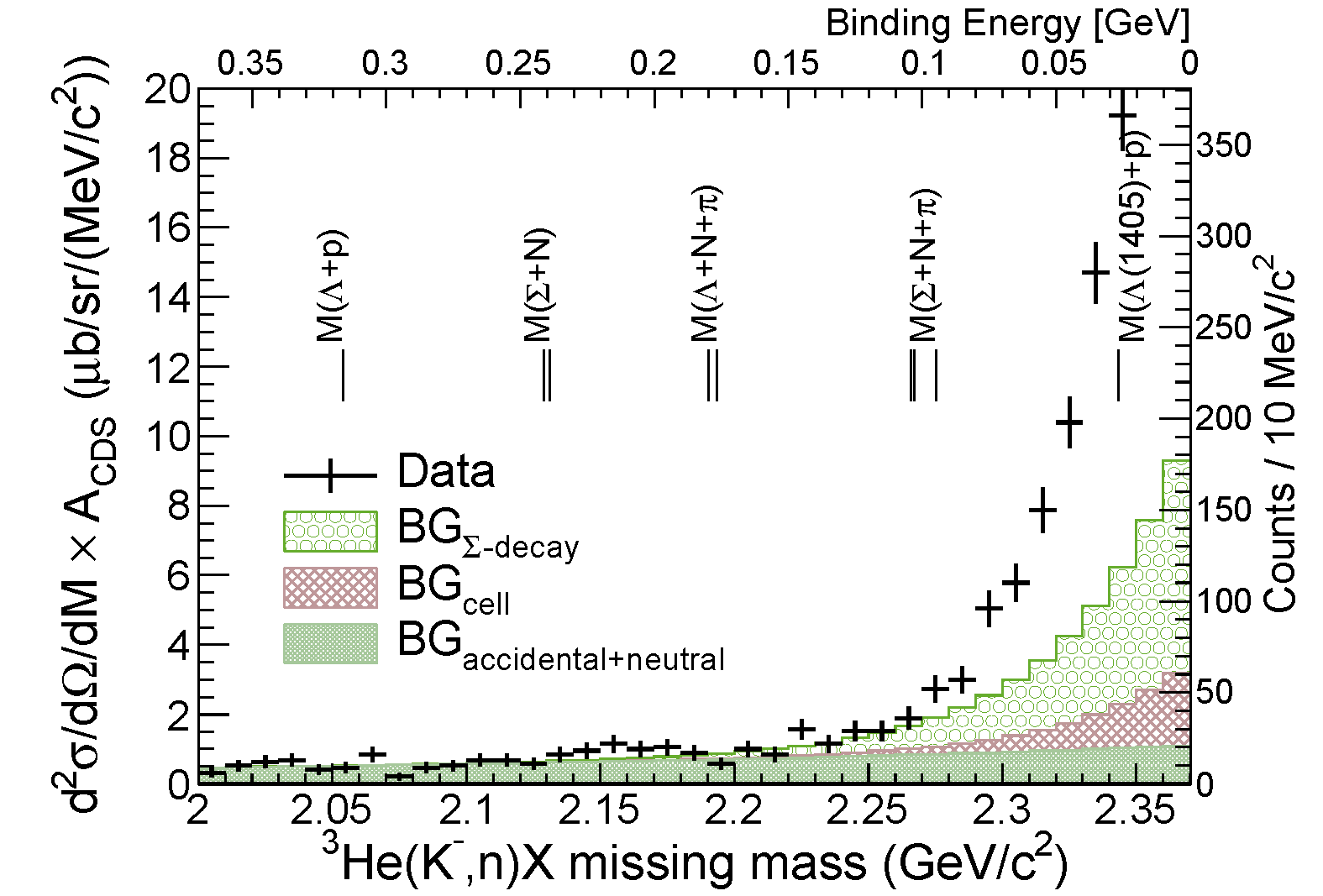 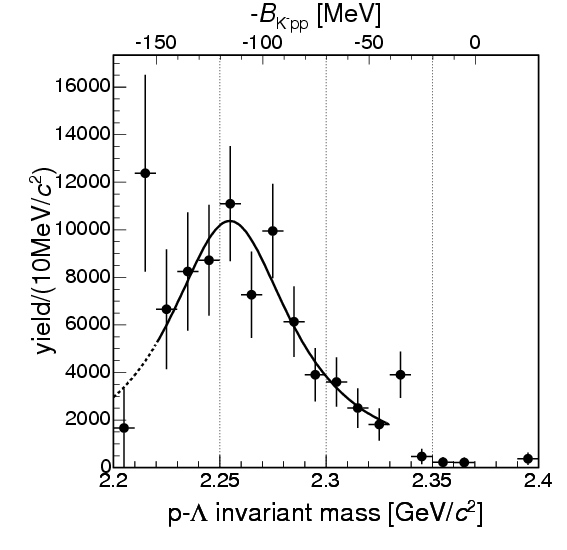 FINUDA@DAFNE
PRL94(2005)212303
A(stopped K-, Lp)
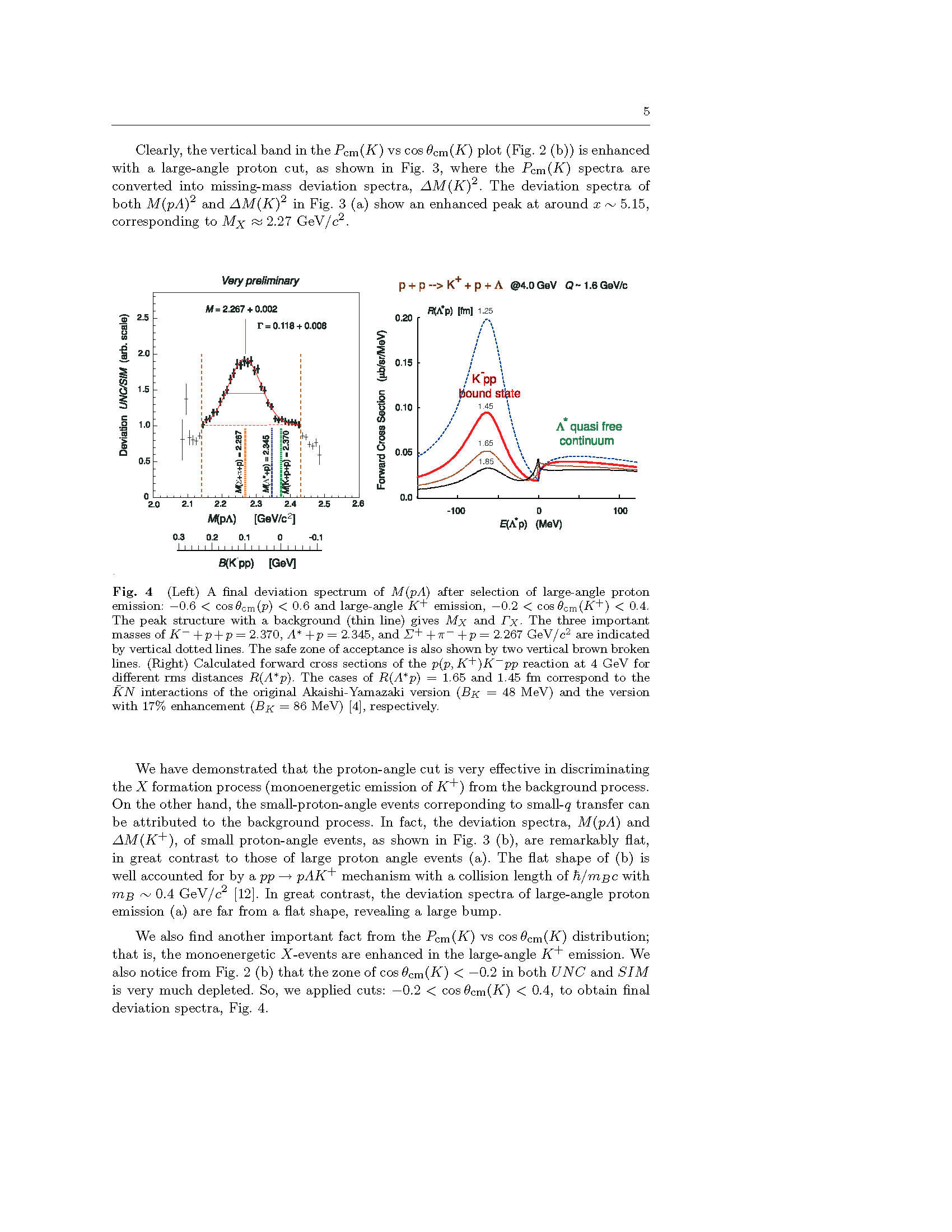 DISTO@SATURNE
PRL104(2010)132502
p + p  (L + p) + K+ @ 2.85GeV
8
M(K+p+p)
Comparison between E15 and Other Results
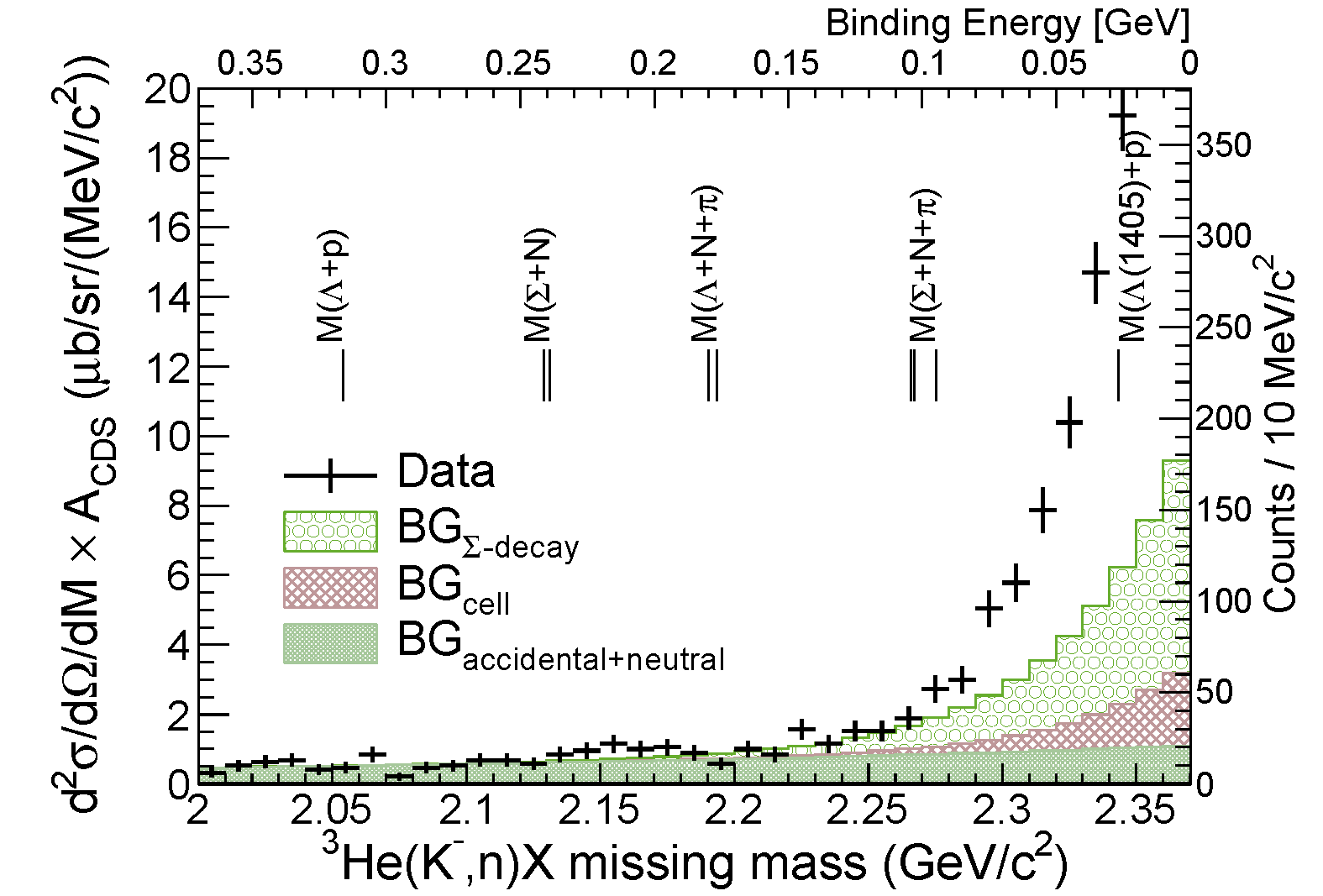 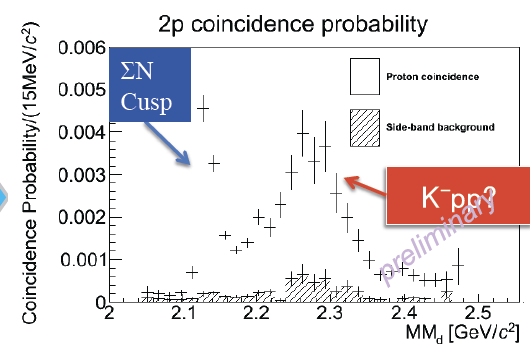 E27@J-PARC
EXA2014 conference
d(p+, K+) @ 1.7GeV/c
Bump structure reported from other experiments was NOT seen in E15
Excess near the threshold can be seen only in E15
9
U.L. of the deeply-Bound K-pp
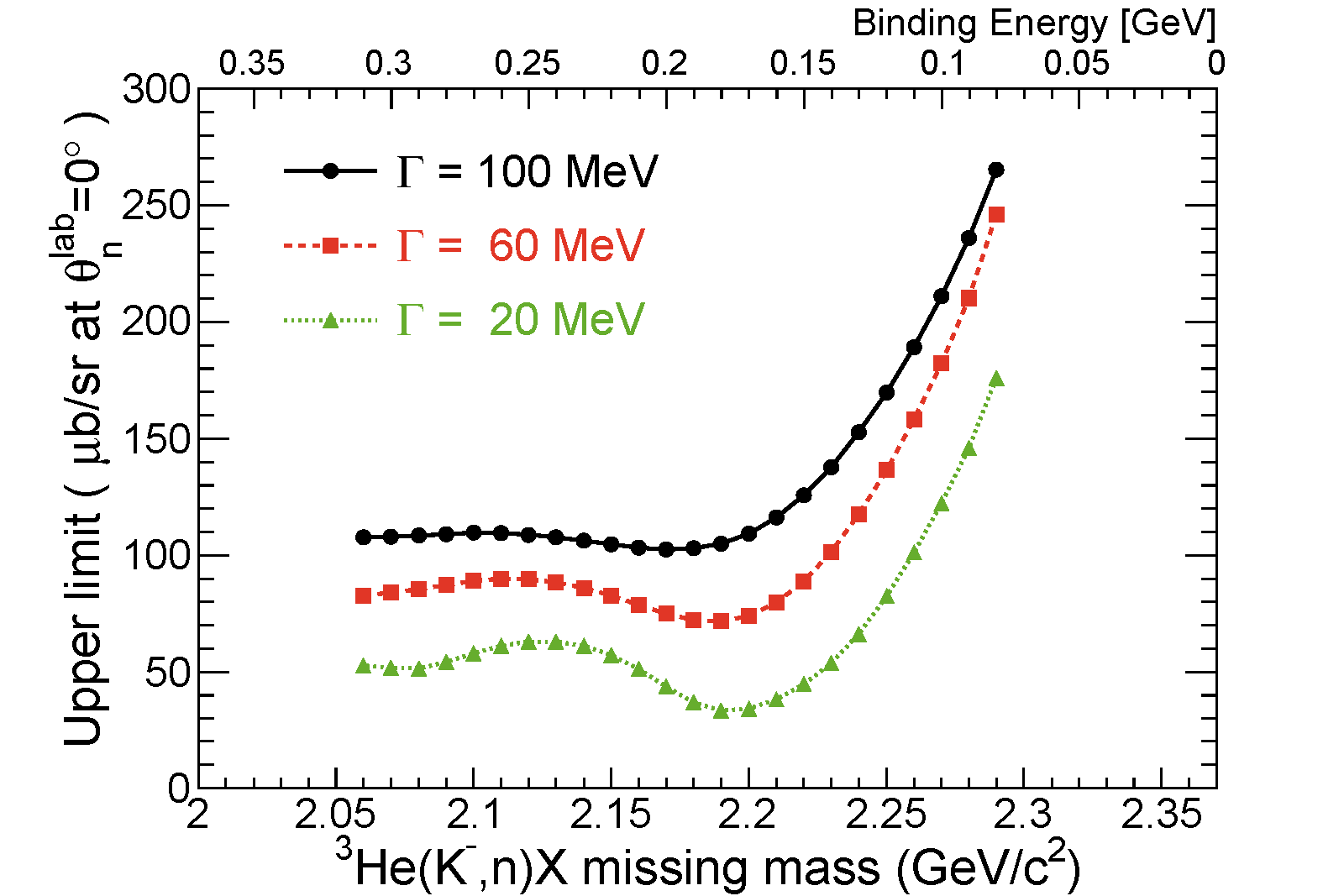 95% C.L.
Assumptions
K-pp  Lp decay mode (isotropic decay)
K-pp shape
              = Breit-Wigner
0.5 - 5% cross section of quasi-free K scattering
10
U.L. of the deeply-Bound K-pp
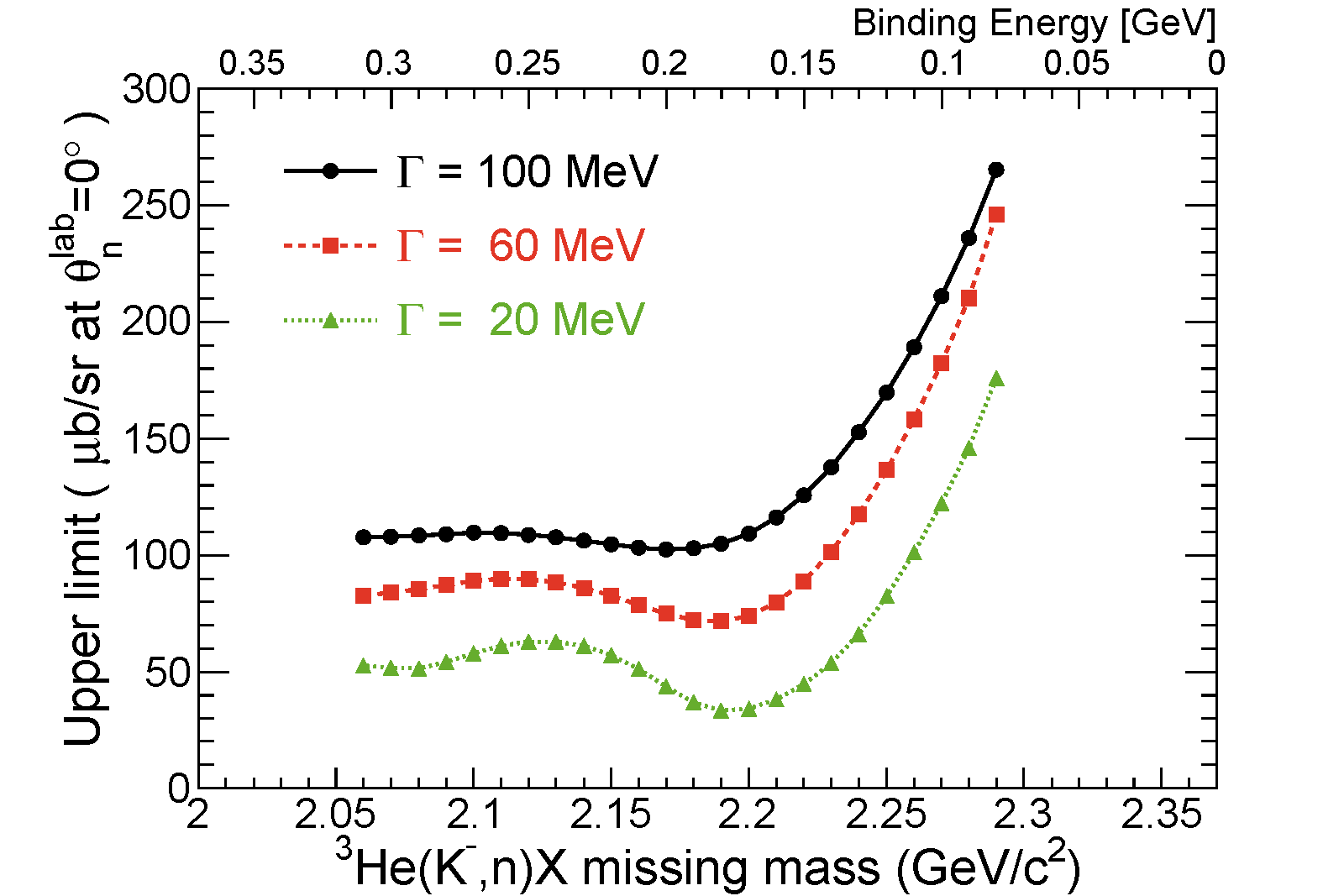 E15(K-+3He):
  (UL) 0.5-5% of QF

FINUDA(stopped K-):
  ~0.1% of stopped K-

DISTO(p+p):
  larger than L* @ 2.85GeV 

LEPS(g+d)
  (UL) 1.5-26% of gNK+p-Y
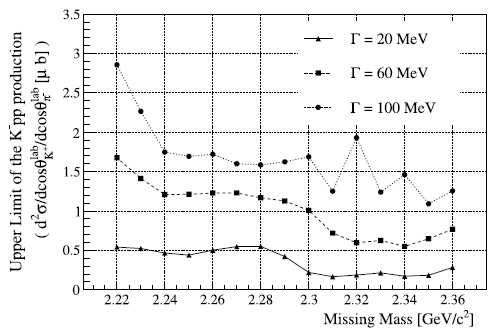 LEPS@SPring-8
Need further more statistics to compare the stopped K- experiment
PLB728(2014)616
g + d  K+ + p- + X
 @ 1.5-2.4GeV
11
Spectrum below the Threshold
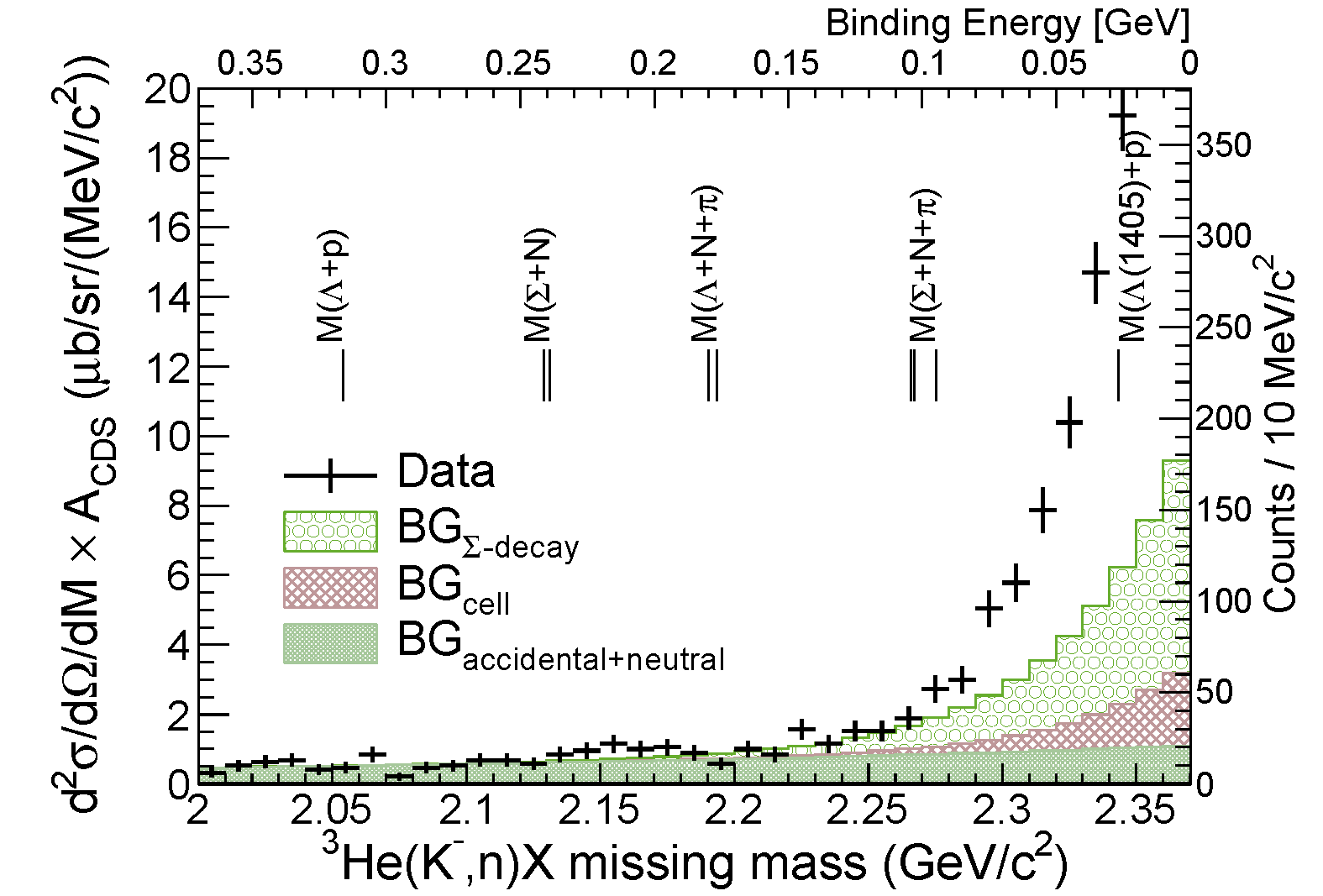 ?
No significant bump-structure in the deep-binding region
Statistically significant excess just below the threshold
12
Excess = Elementary Processes?
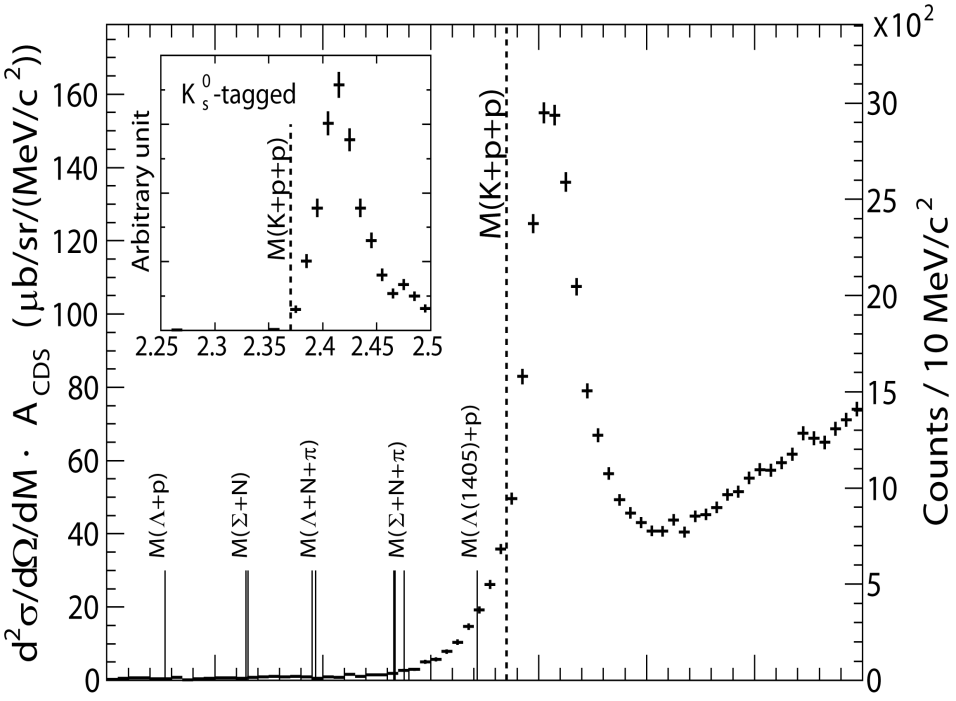 DATA
(including BG)
The tail structure is NOT reproduced by well known processes

would be attributed to the imaginary part of the attractive KbarN
     Multi-NA? K-pp?
BG included
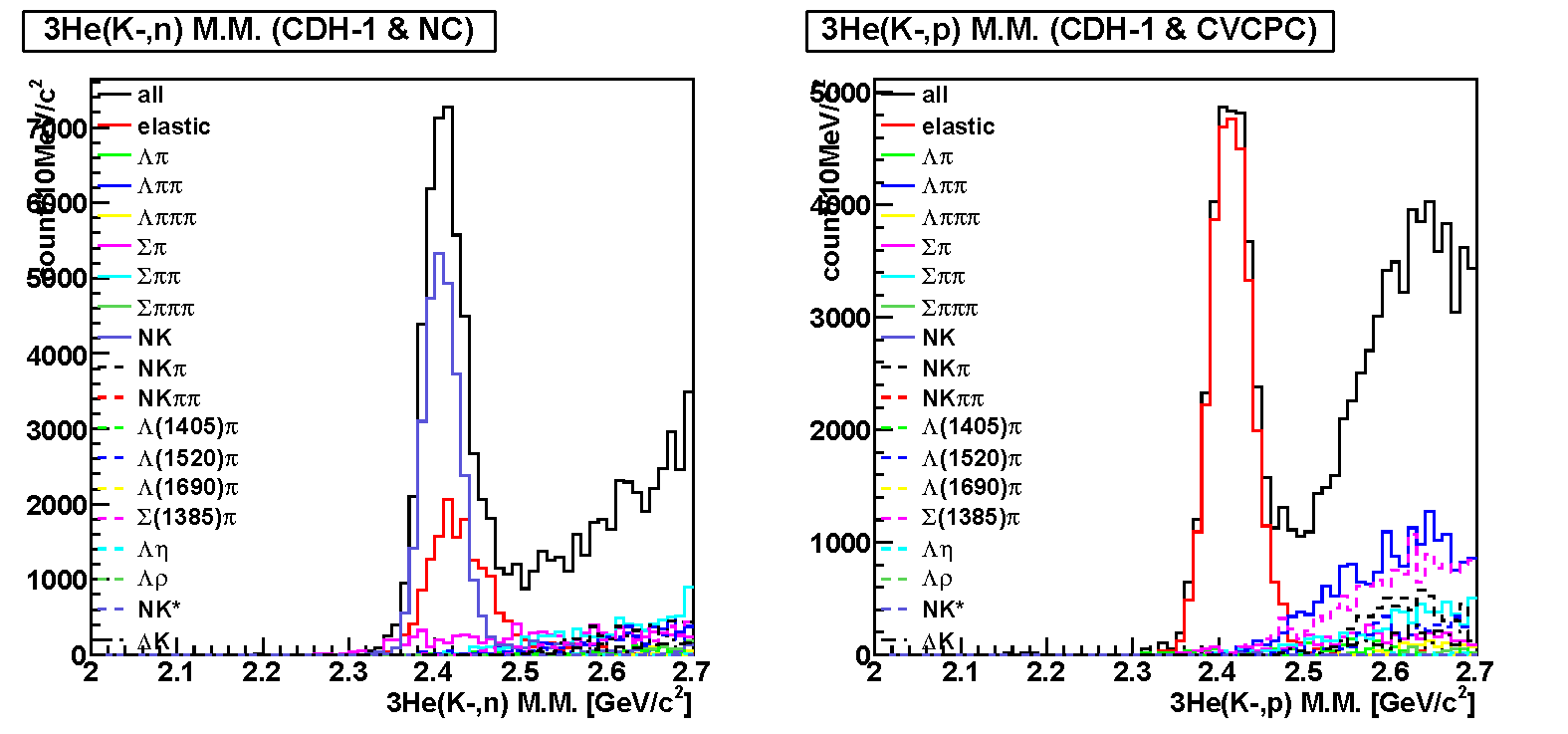 Detector acceptance and all known K-N interactions are considered:
Cross-section [CERN-HERA-83-02]
Fermi-motion
Angular distribution
Simple assumptions:
 stot = 2*sK-p + sK-n (~150mb)
SIM
13
Excess = pSN, pSNN, etc?
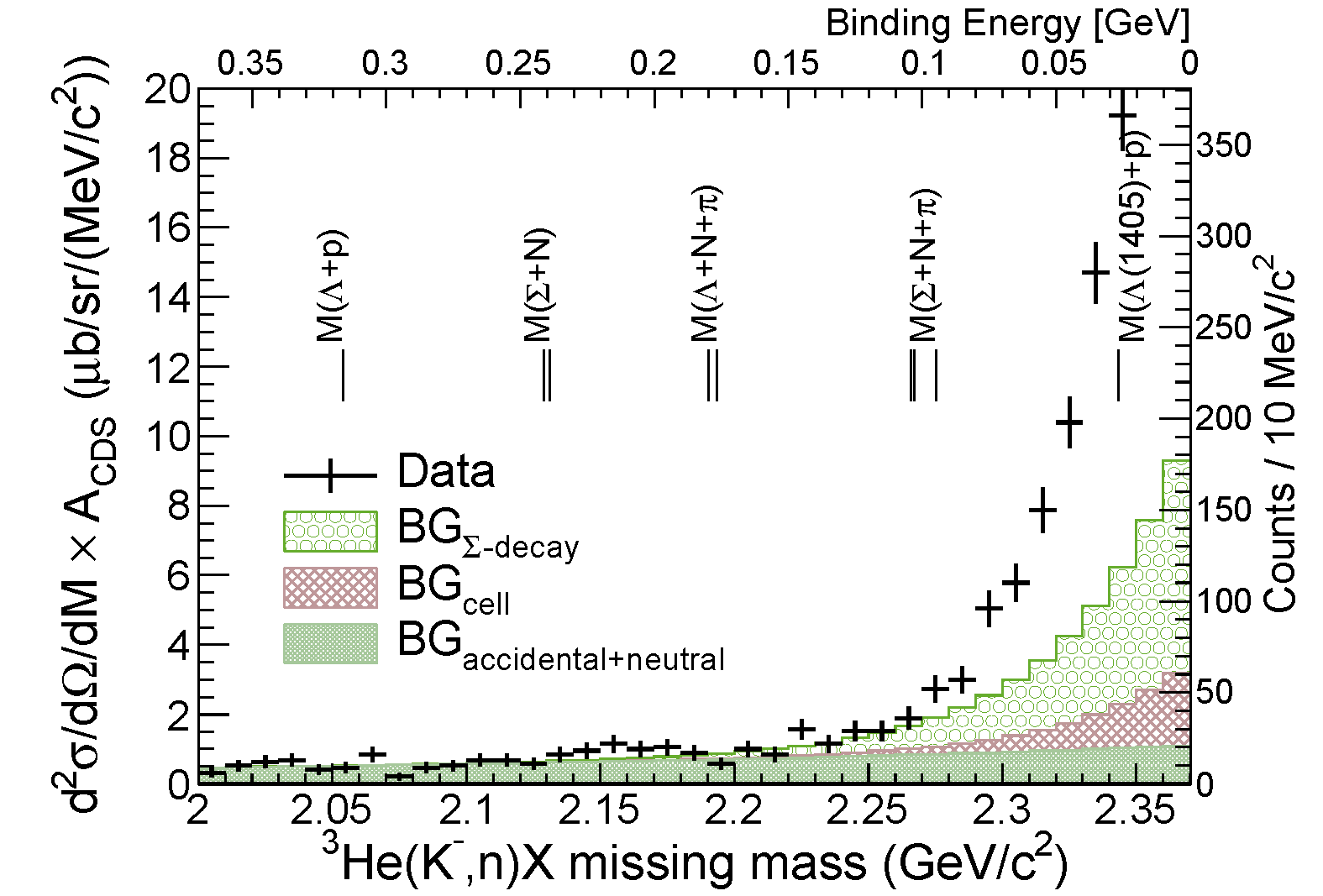 BG from S-decay is subtracted in the spectra
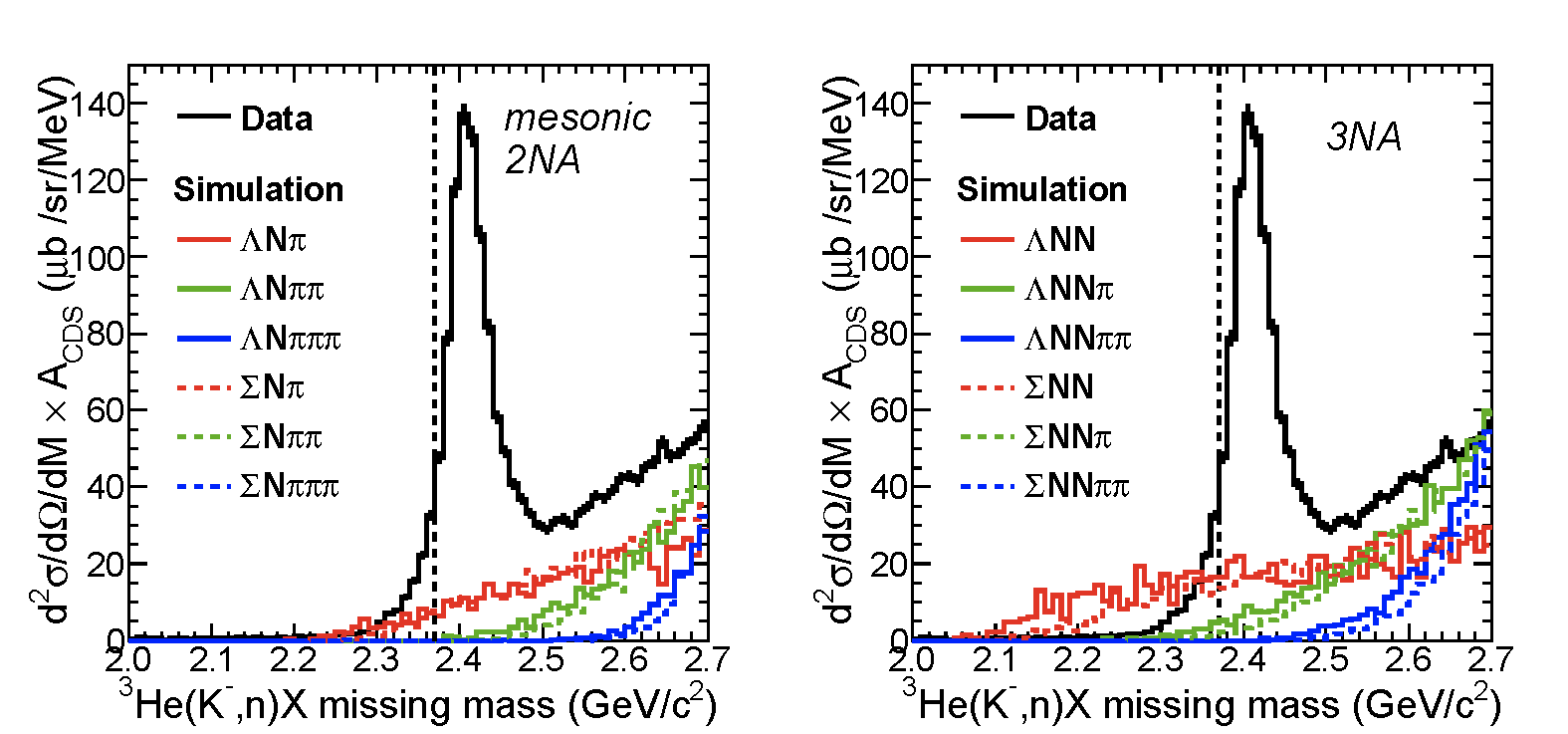 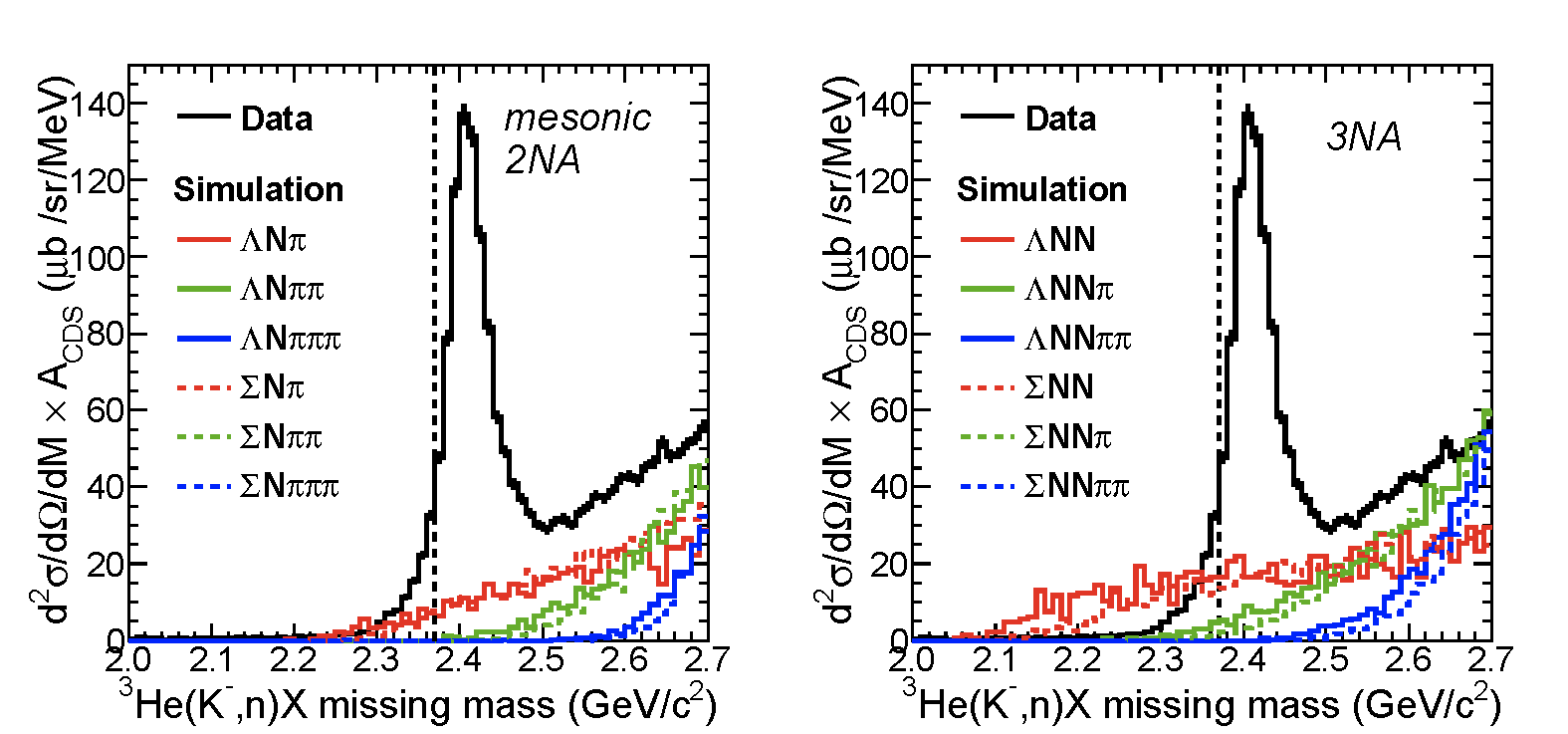 Each process is simulated with unreasonably large CS of 100mb
 contributions in the binding region are negligible
14
Excess = L*N, etc?
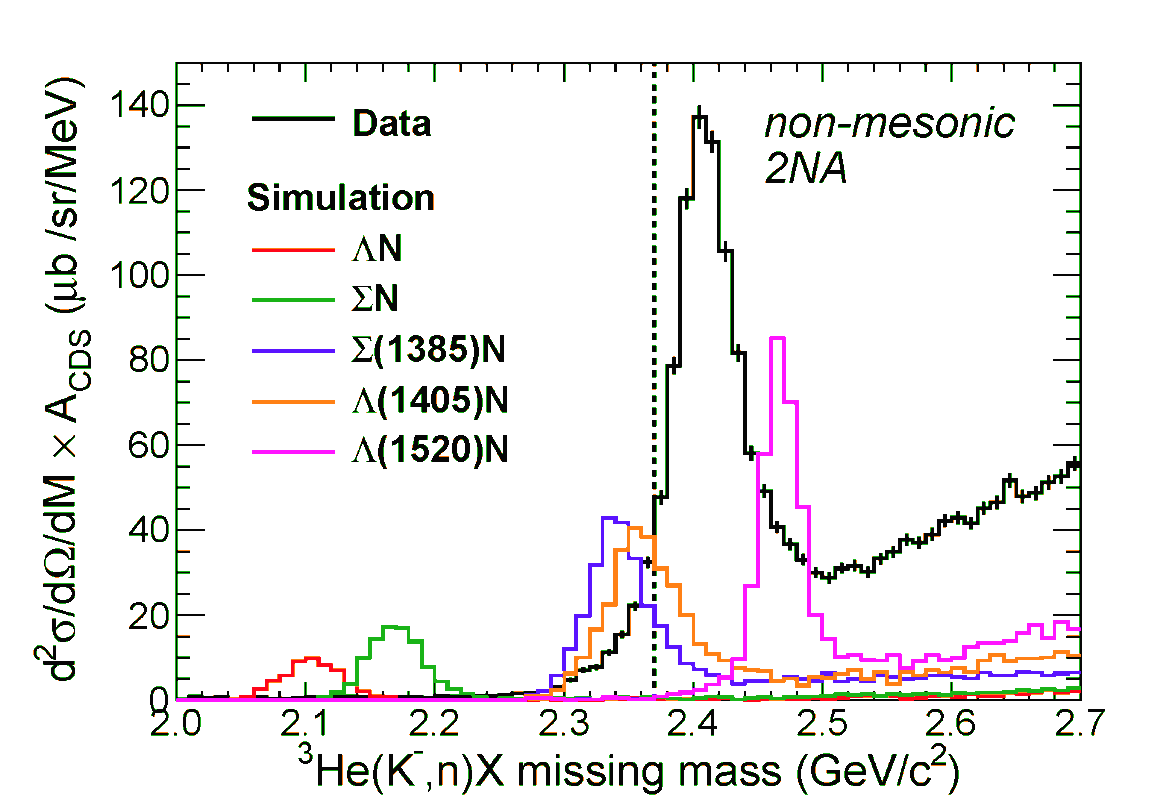 BW shape with
PDG values
LN/SN branches are negligibly small
L(1405)n branches seems to reproduce the excess
L(1405) shape is “simple BW with PDG values”
need rather large CS of ~5mb/sr
Exclusive measurement of pSN is needed for further study
15
Excess = Loosely-Bound K-pp?
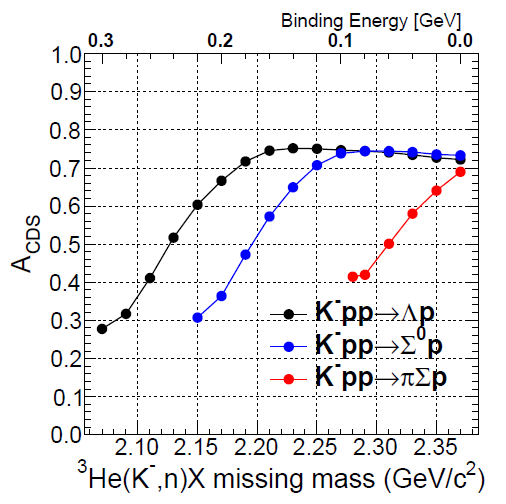 K-pp?
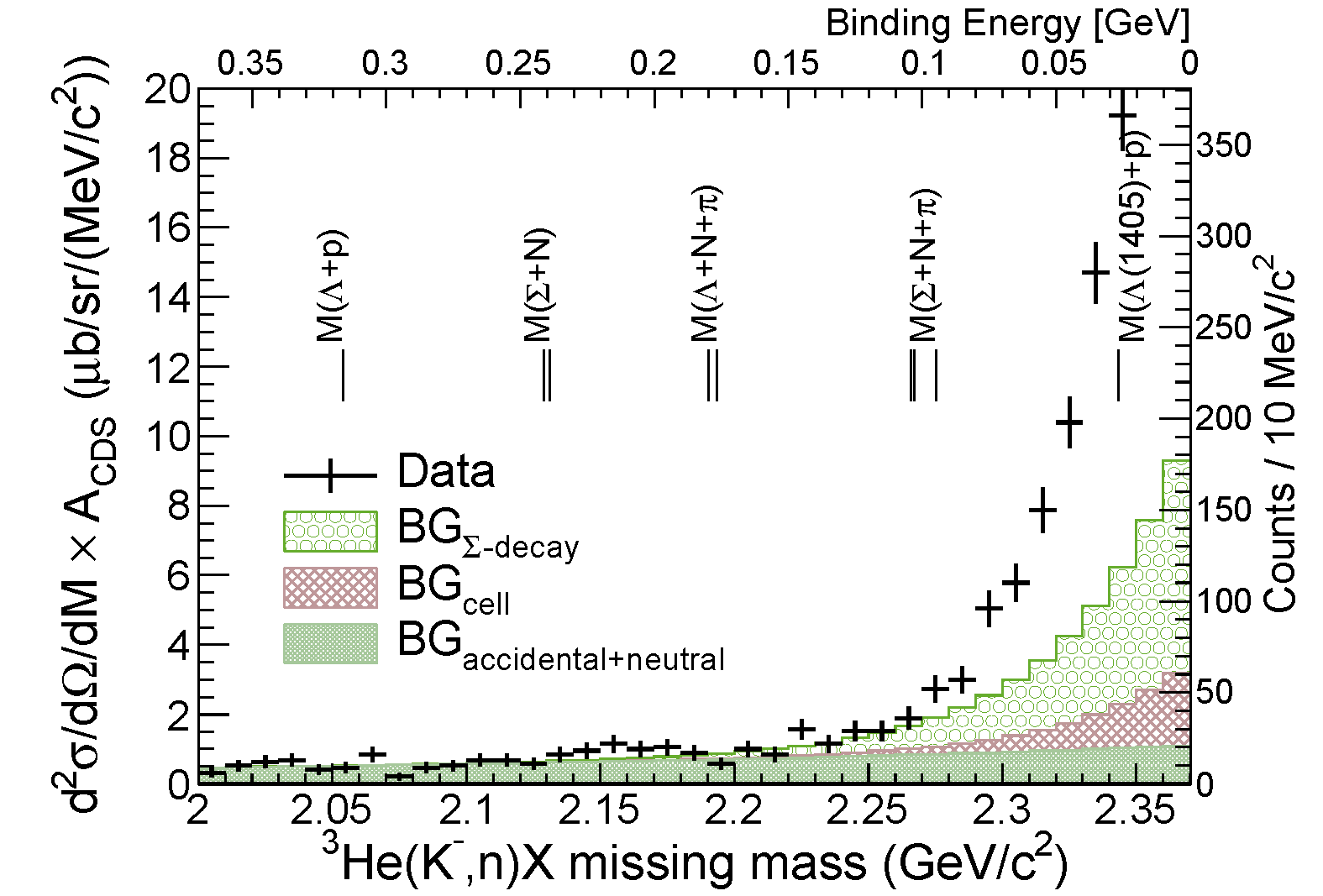 CDS tagging eff.
The excess is assumed to be fully attributed to the bound K-pp state
ds/dW(qlab=0o) of the excess is ~ 1 mb/sr
16
Excess = Loosely-Bound K-pp?
DATA
(including BG)
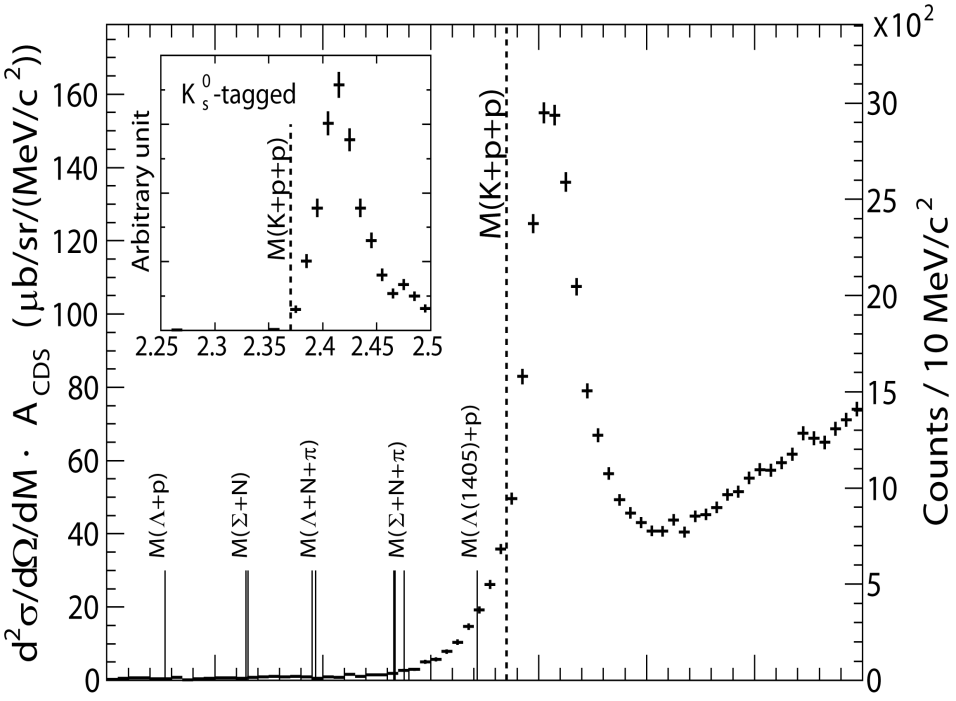 Detector acceptance and all known K-N interactions are considered:
Cross-section [CERN-HERA-83-02]
Fermi-motion
Angular distribution
Simple assumptions:
 stot = 2*sK-p + sK-n (~150mb)
bound
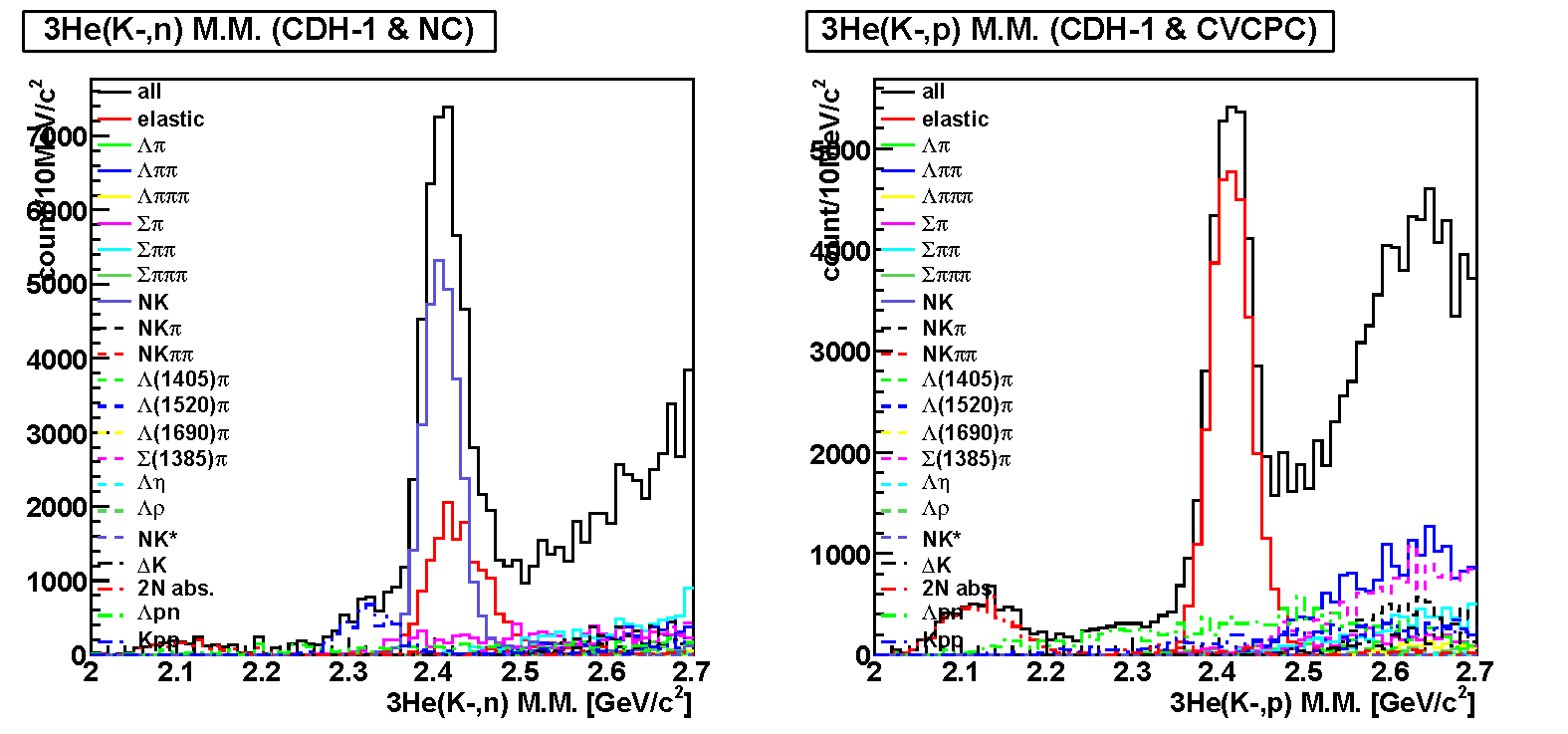 SIM
Simple assumptions:
2N abs.: K- 3He  L n ps 
s/dW=1mb/sr, isotropic
K-pp prod.: K- 3He  (K-pp)n 
ds/dW=1mb/sr, isotropic
K-pp Lp(25%), S0p(25%), pSp(50%)
K-pp
B.E = 50MeV
G = 50MeV
2N abs
17
Comparison between E15 and Calc.
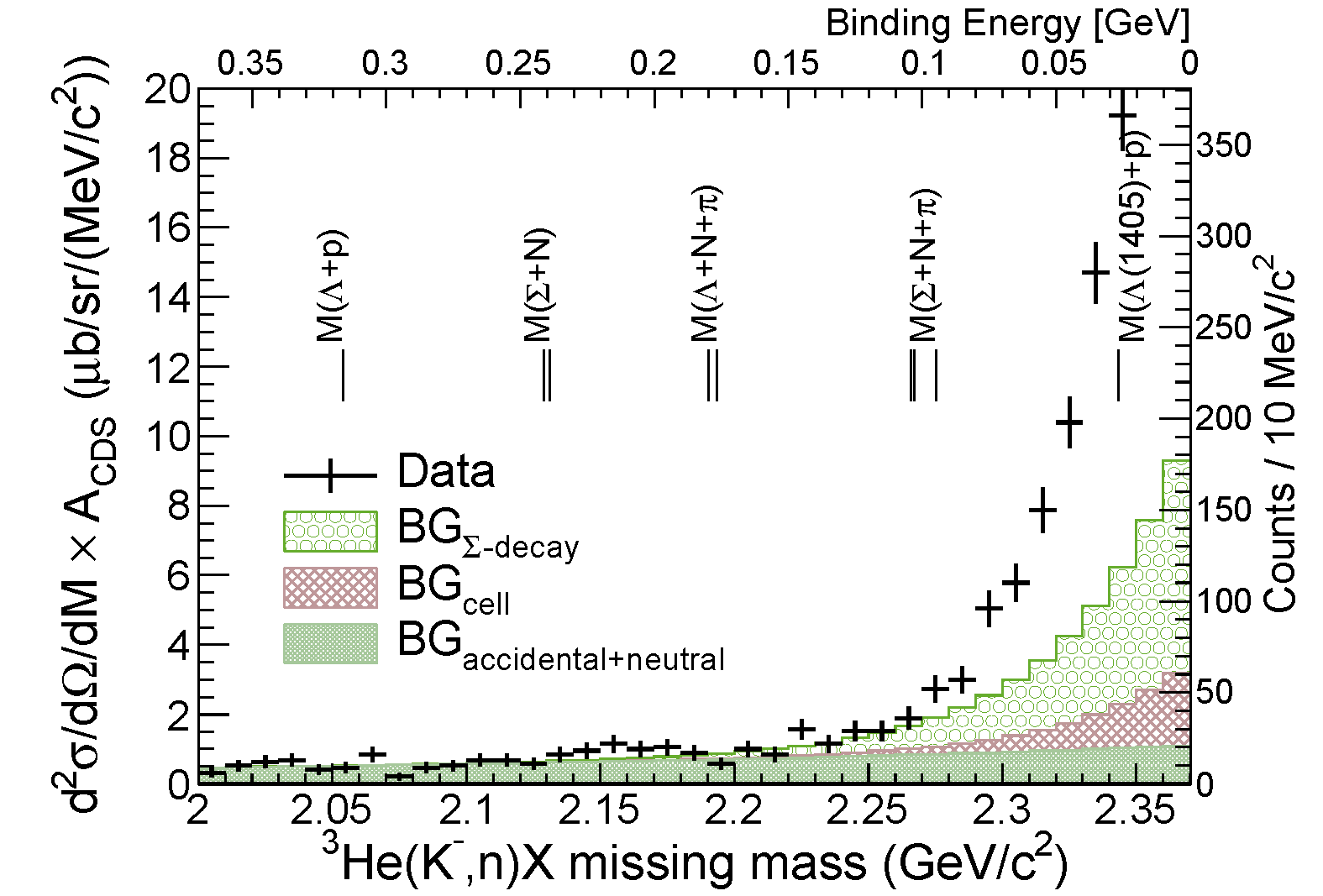 ~ 1 mb/sr, 
if excess is assumed to be K-pp
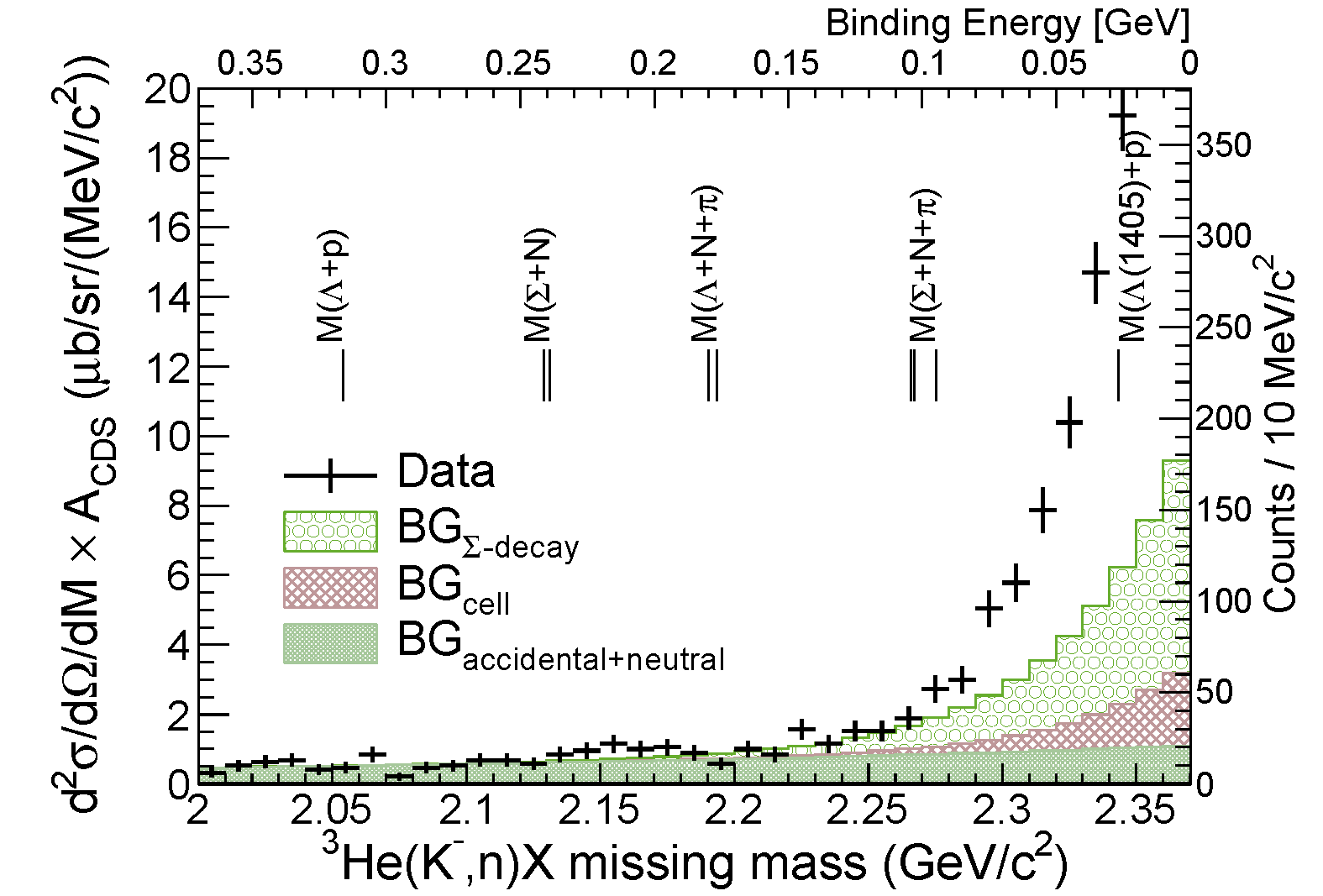 Koite, Harada,
PRC80(2009)055208
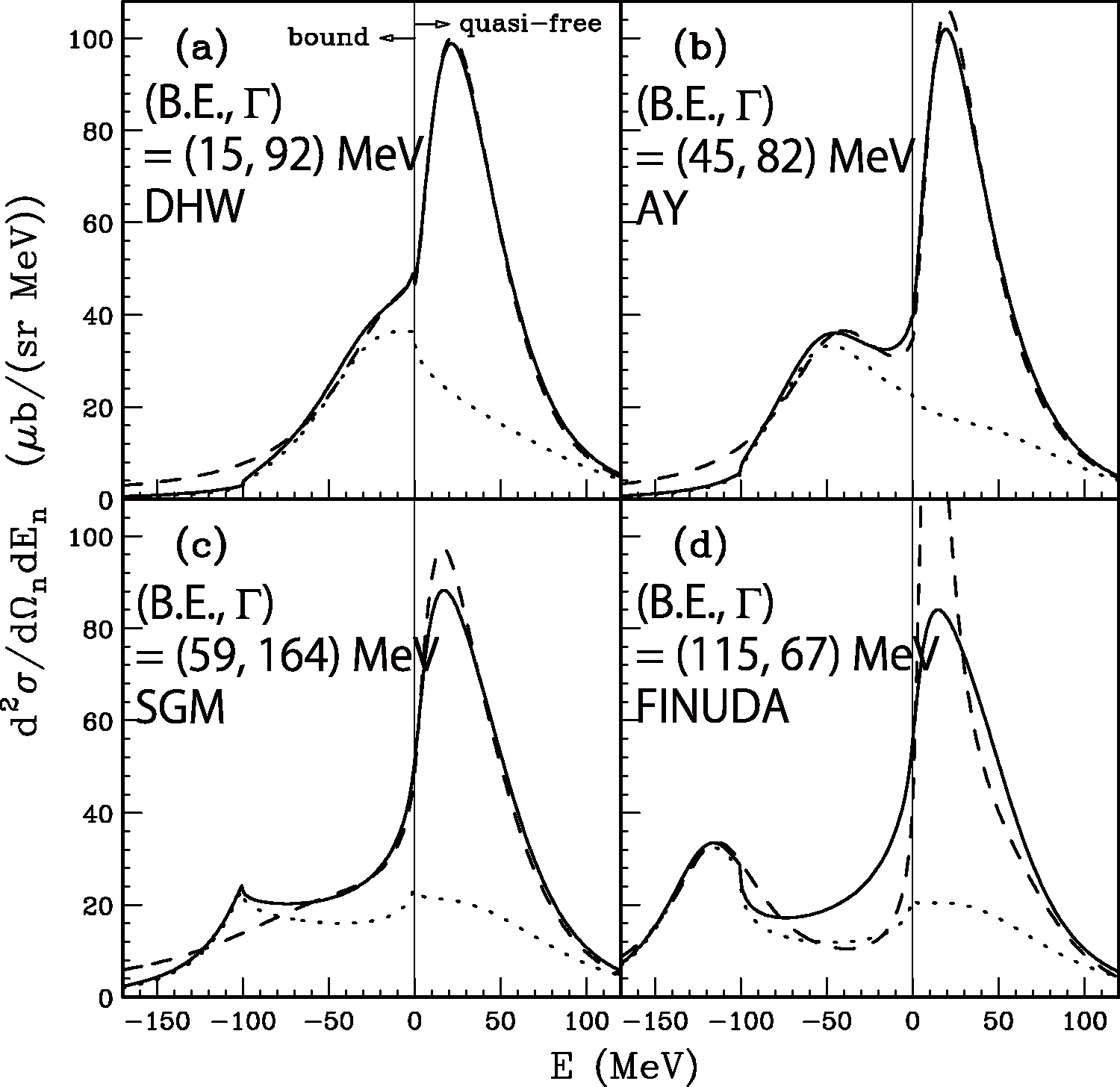 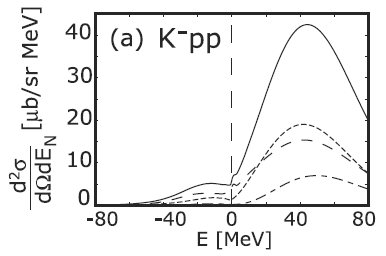 integrated CS:
0.1 mb/sr order
integrated CS:
mb/sr order
Yamagata-Sekihara, et al.,
 PRC80(2009)045204
pSN measurement
 is an important key
CS is almost consistent with KH
Loosely-bound K-pp state ???
18
Decay Channel,Exclusive 3He(K-,Lp)n
19
Exclusive 3He(K-,Lp)n events
preliminary
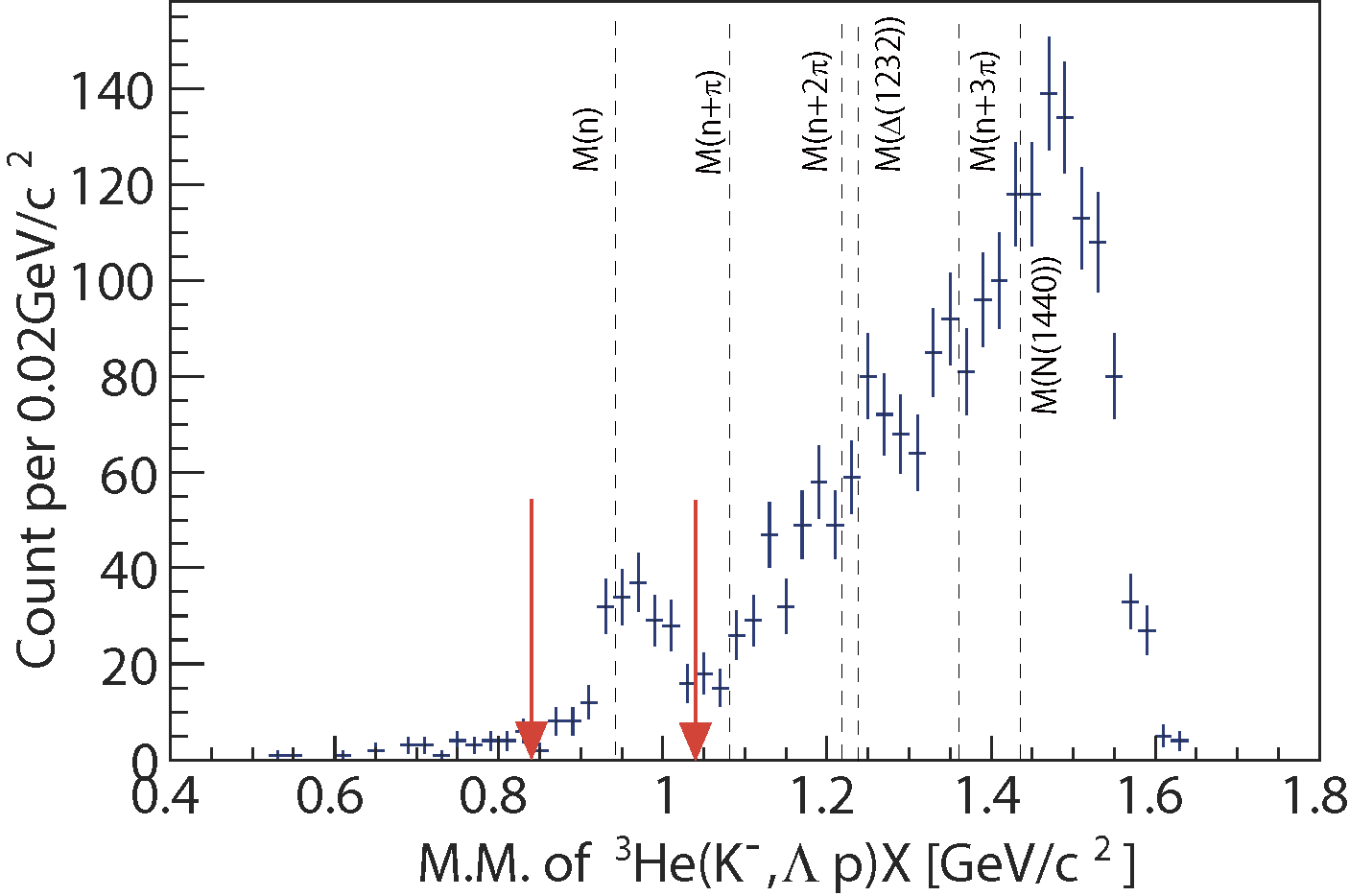 CDS
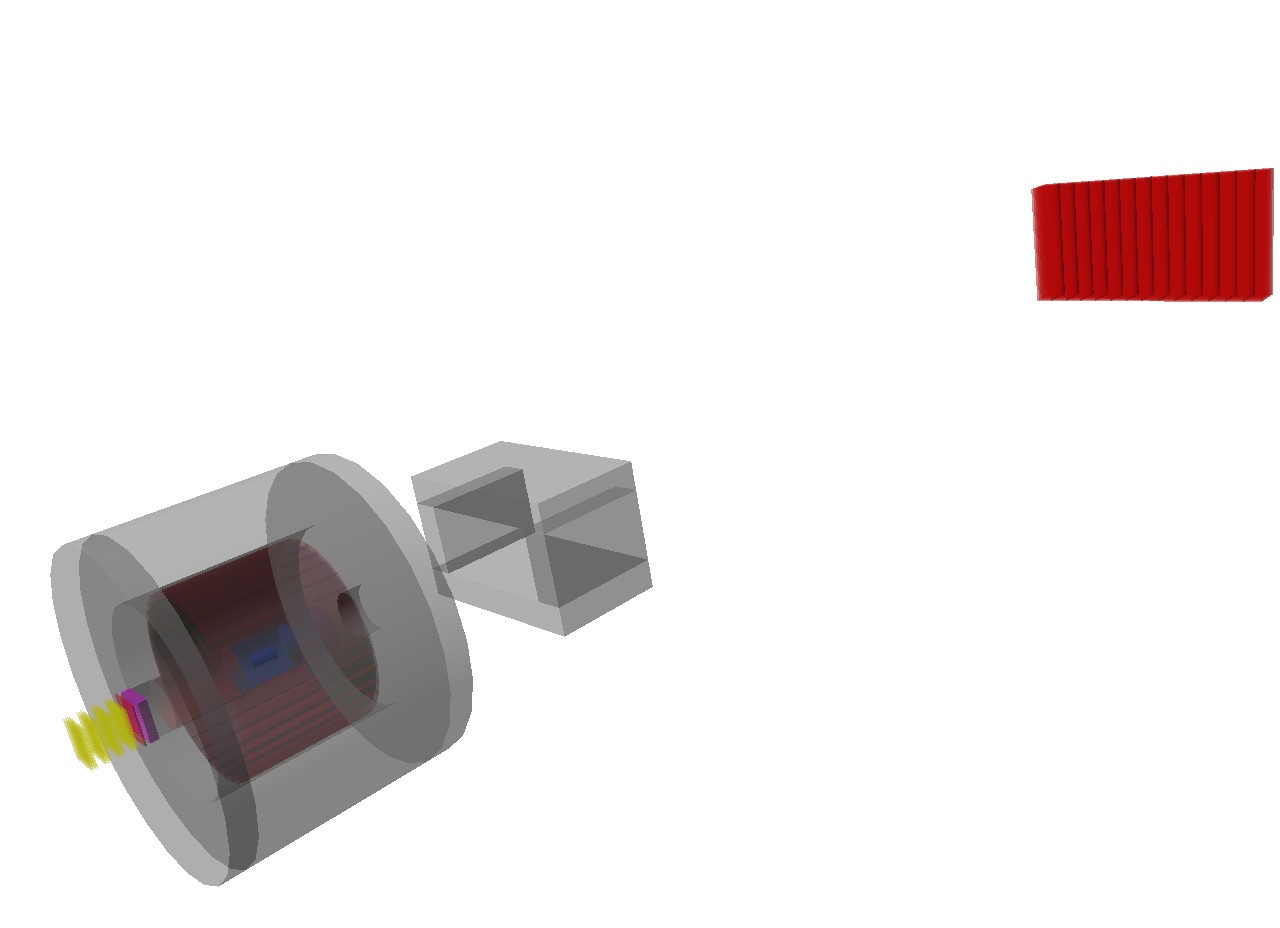 p
missing n
n
L
p-
p
1GeV/c
K- beam
K-3HeL(S0)pn events can be identified exclusively
# of L(S0)pn events: ~190
S0pn contamination: ~20%
20
Dalitz plot
3NA: 
e.g. K-3HeLpn
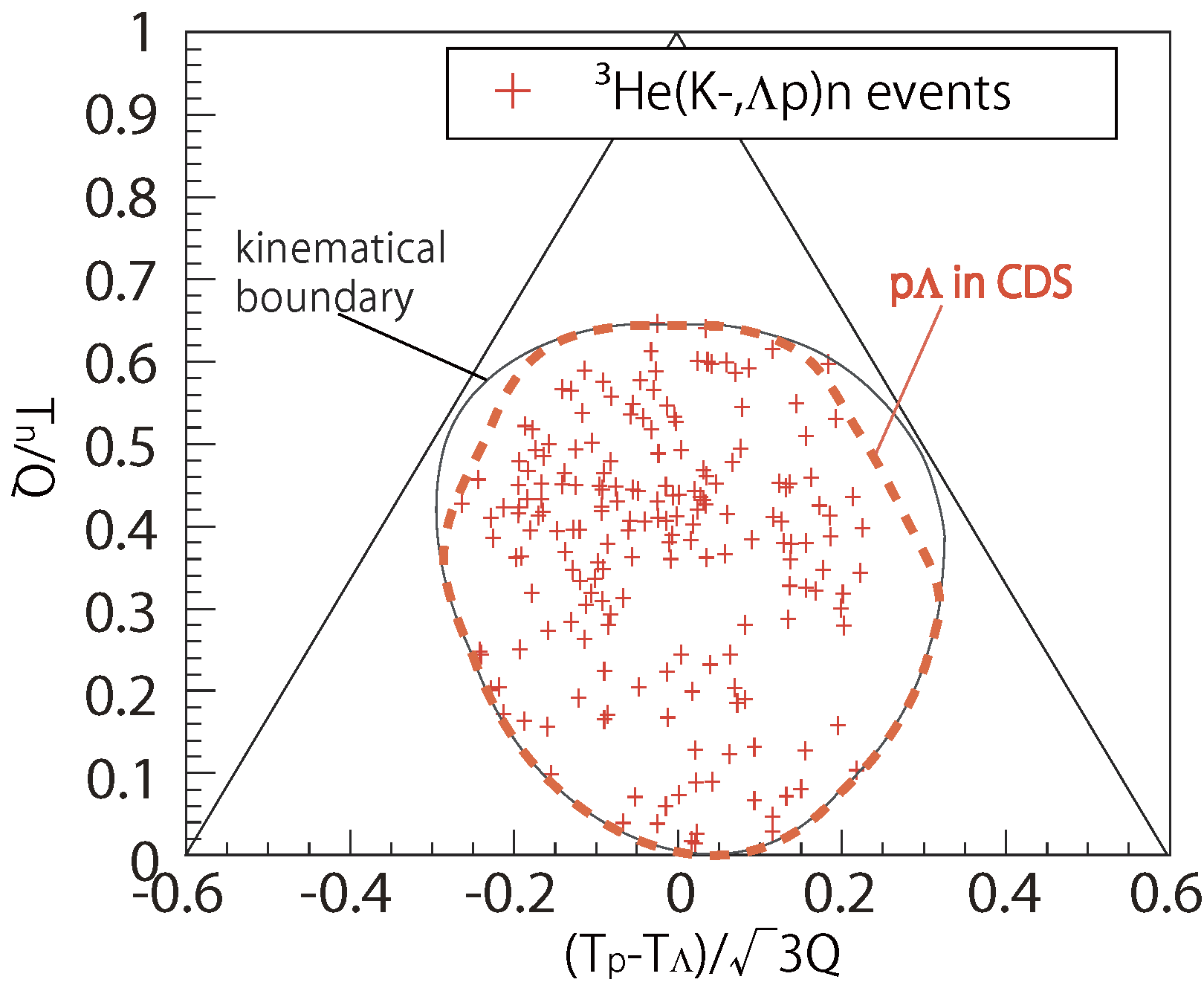 preliminary
Events are scattered
widely in the phase-space of 
K-+3He->L+p+n
21
Dalitz plot
2NA: 
e.g. K-3HeLpns
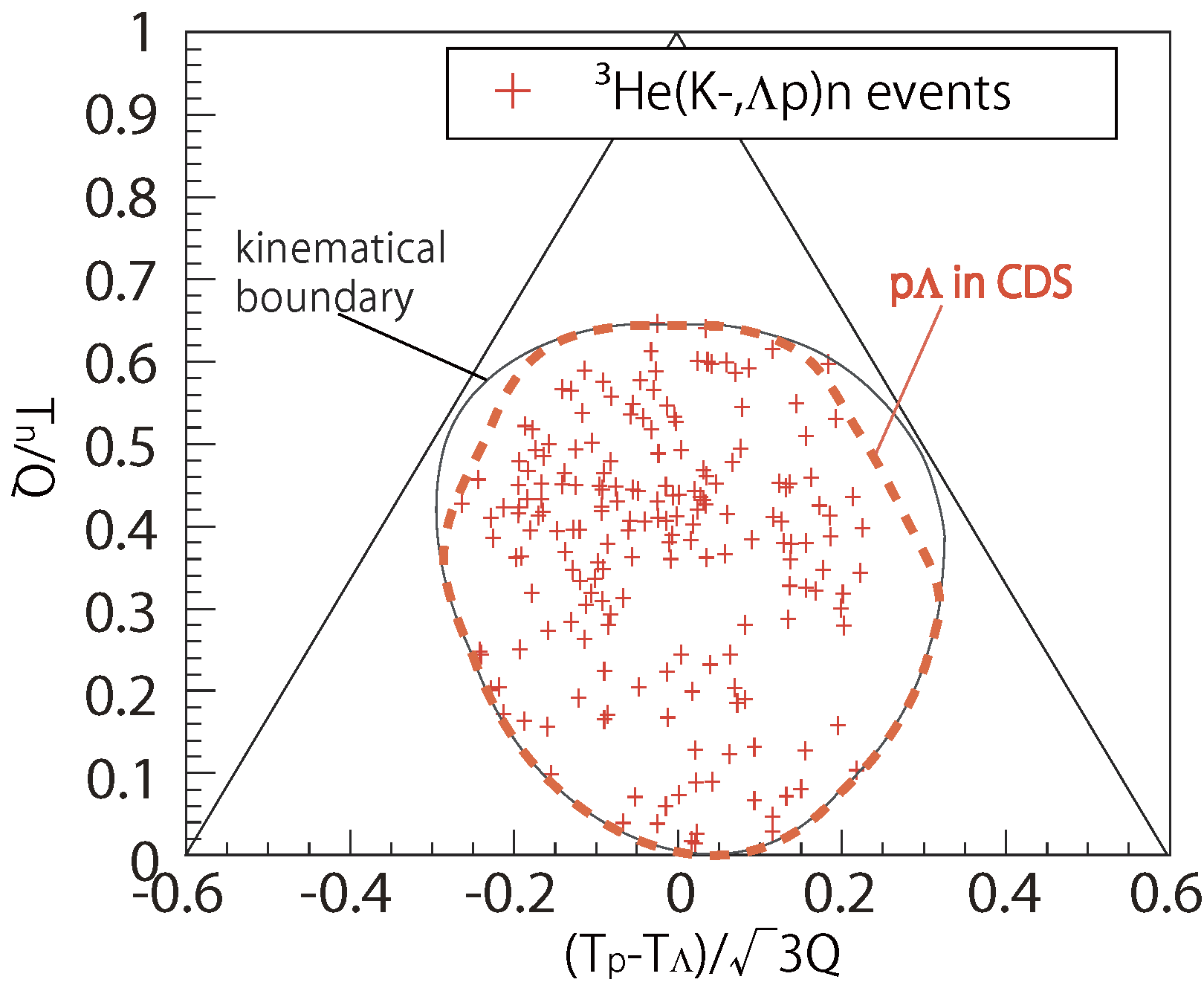 preliminary
2NA+2step: 
e.g. K-3HeS0pns,
	   S0nsLn
2NA+2step: 
e.g. K-3HeLpns,
	   pnspn
2NA+2step: 
e.g. K-3HeS0nps,
	   S0psLp
K-pp form.: 
K-3He(K-pp)n,
	K-ppLp
22
K-induced vs p-induced
[1] D. Gotta, etal., Phys. Rev. C  51. 2 (1995)
[2] P. Weber  etal., Nucl. Phys A501 (1989) 765-800
[3] G. Backenstoss etal., Phys. Rev. Lett 55. 25(1985)
p- stopped [1]
2nucleon absorption  &FSI (50%/p stopped) are  clearly  seen
3nucleon absorption <3% /p stopped
p- in-flight [2],[3]
2nucleon absorption 0.85 ± 0.17mb (266 MeV/c)
3nucleon absorption 3.7 ± 0.6 mb(220 MeV/c)
2NA/3NA ~25%
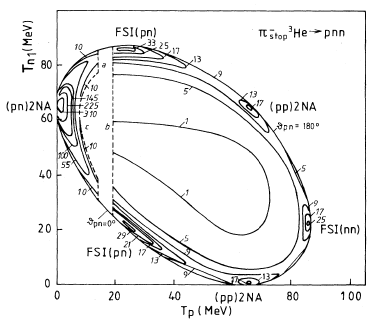 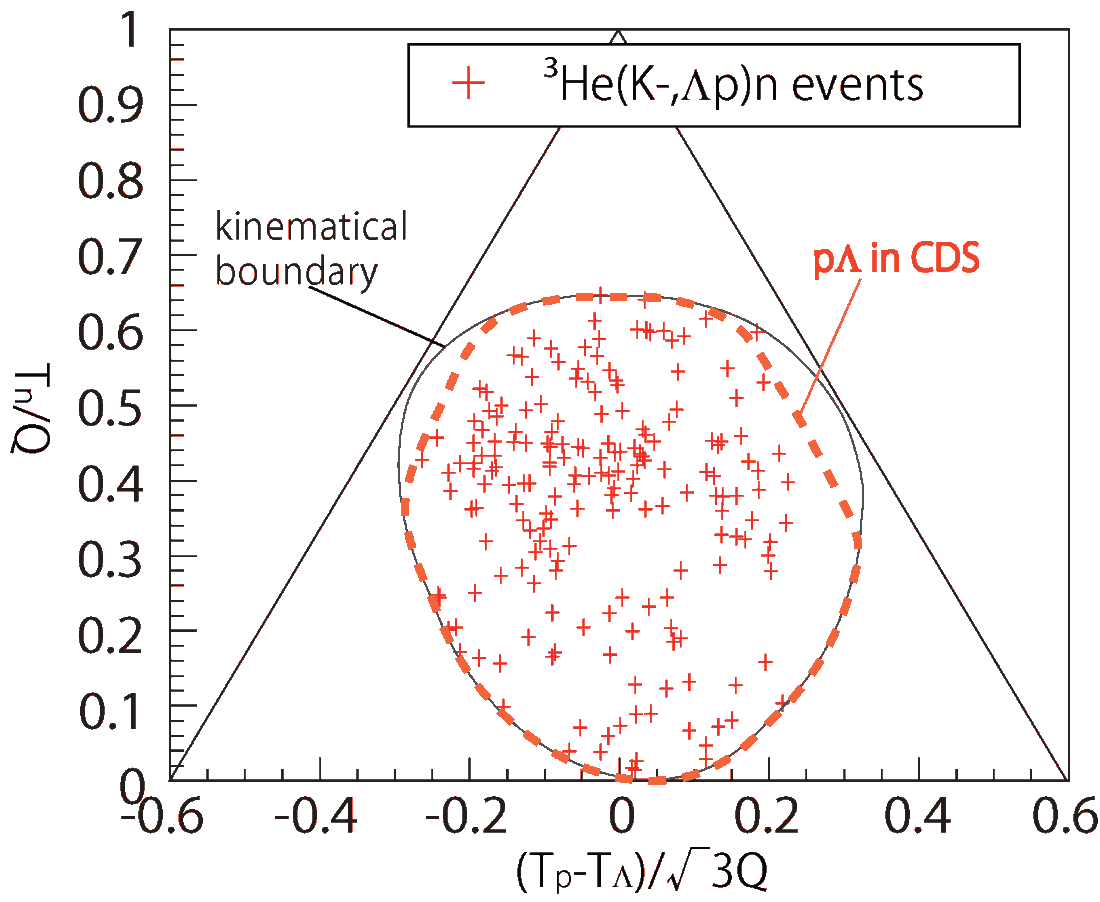 preliminary
in-flight K
stopped p
simple 2NA reactions
are negligibly small ?!
23
Lp Invariant Mass
preliminary
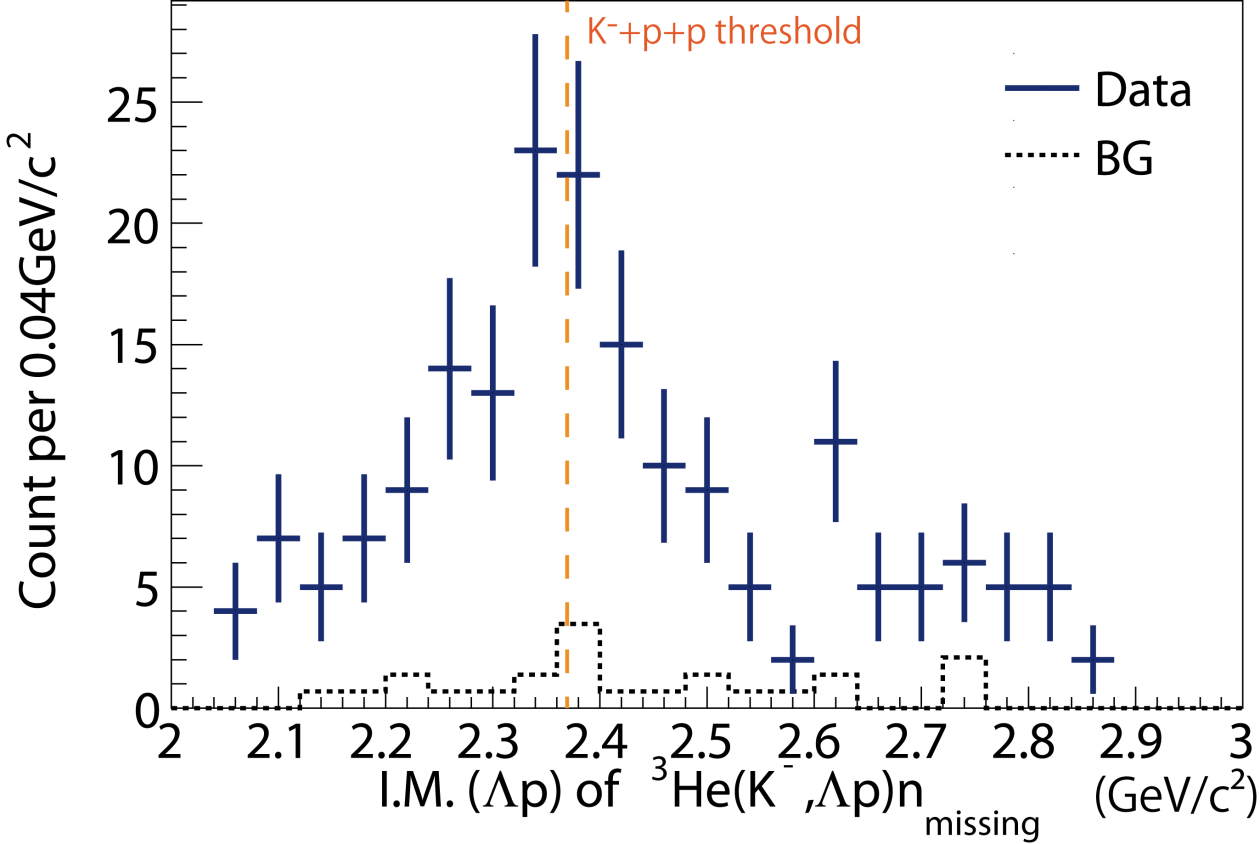 Excess around the threshold?

3NA phase-space?

2NA contribution?
FS = L (S0 ) pn
 cannot be from
2NA of L*n
Further study is ongoing, such as contribution from 2NA+2step.
SIM
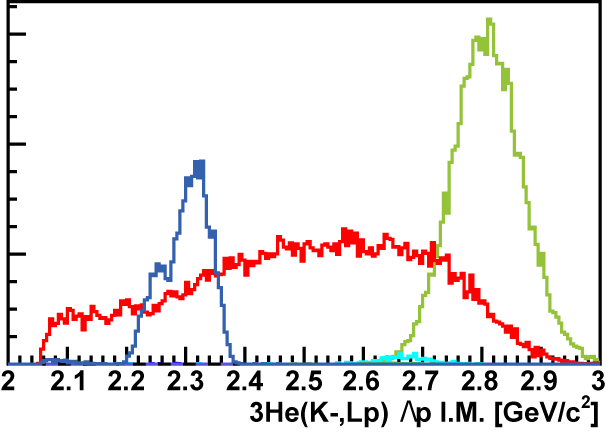 K-pp
B.E = 50MeV
G = 50MeV
2NA
3NA
S0p
Lp
24
Comparison with Phase-Space
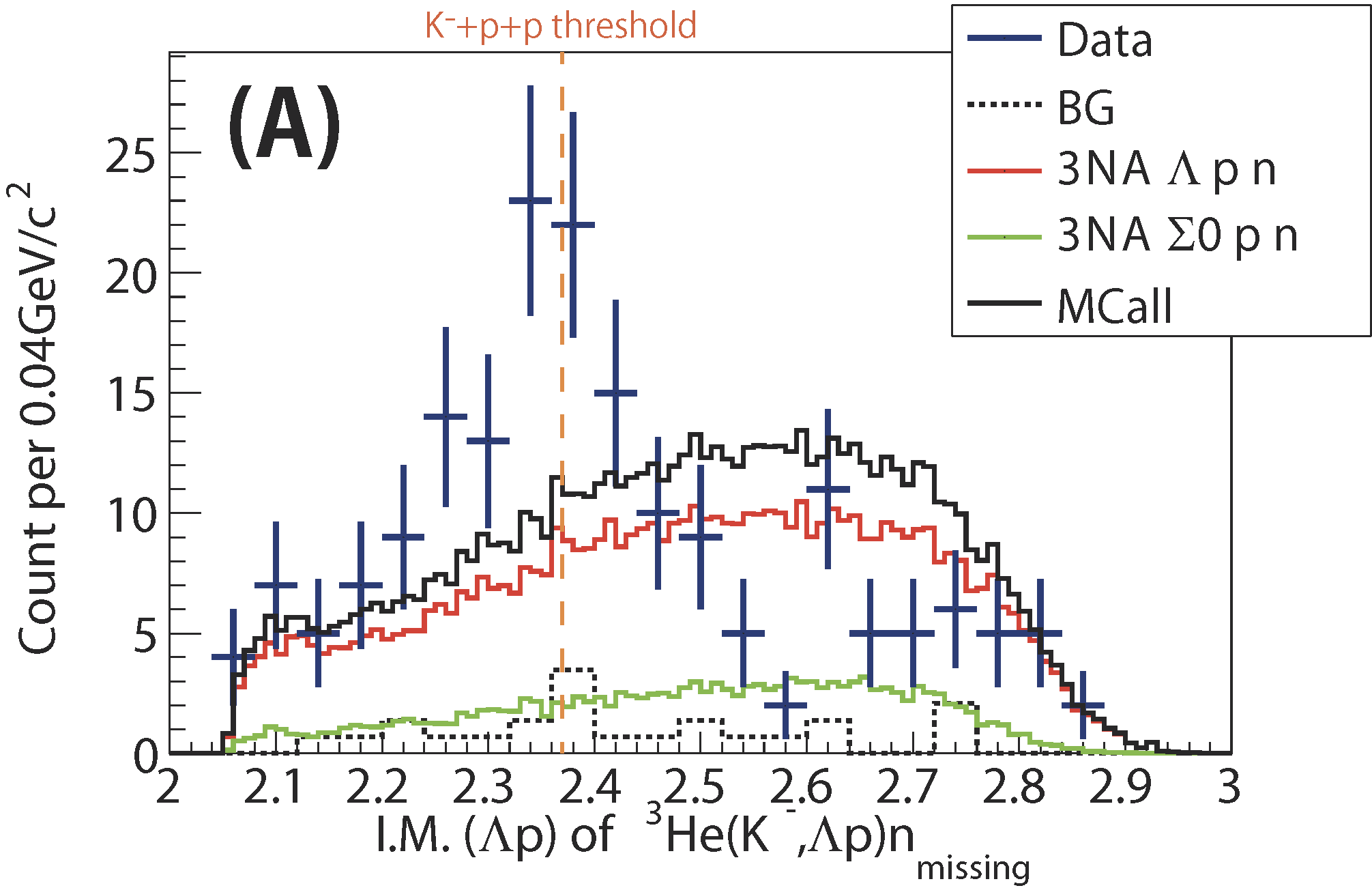 IM(Lp)
~190 events
preliminary
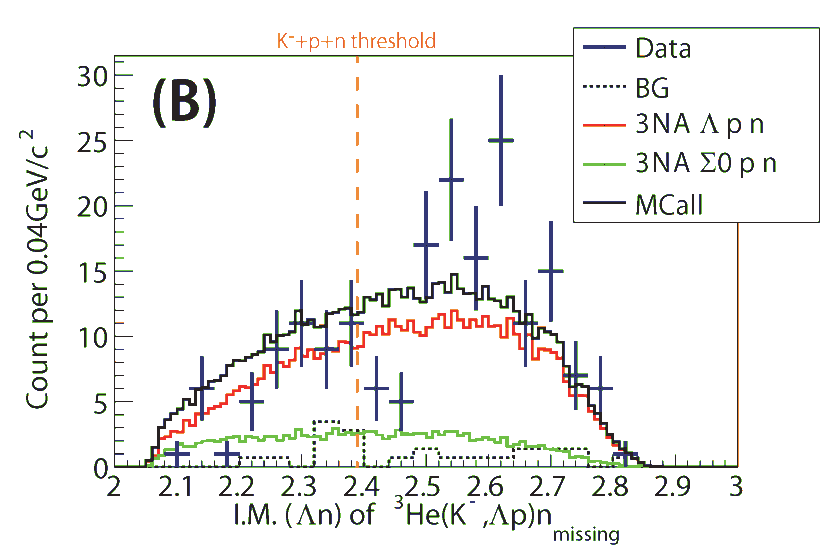 IM(Ln)
preliminary
total CS : ~200 mb
when phase-space distributions are assumed
Excess around the threshold?
(~ 0.1% of total cross section of K-3He)
25
Comparison with Phase-Space
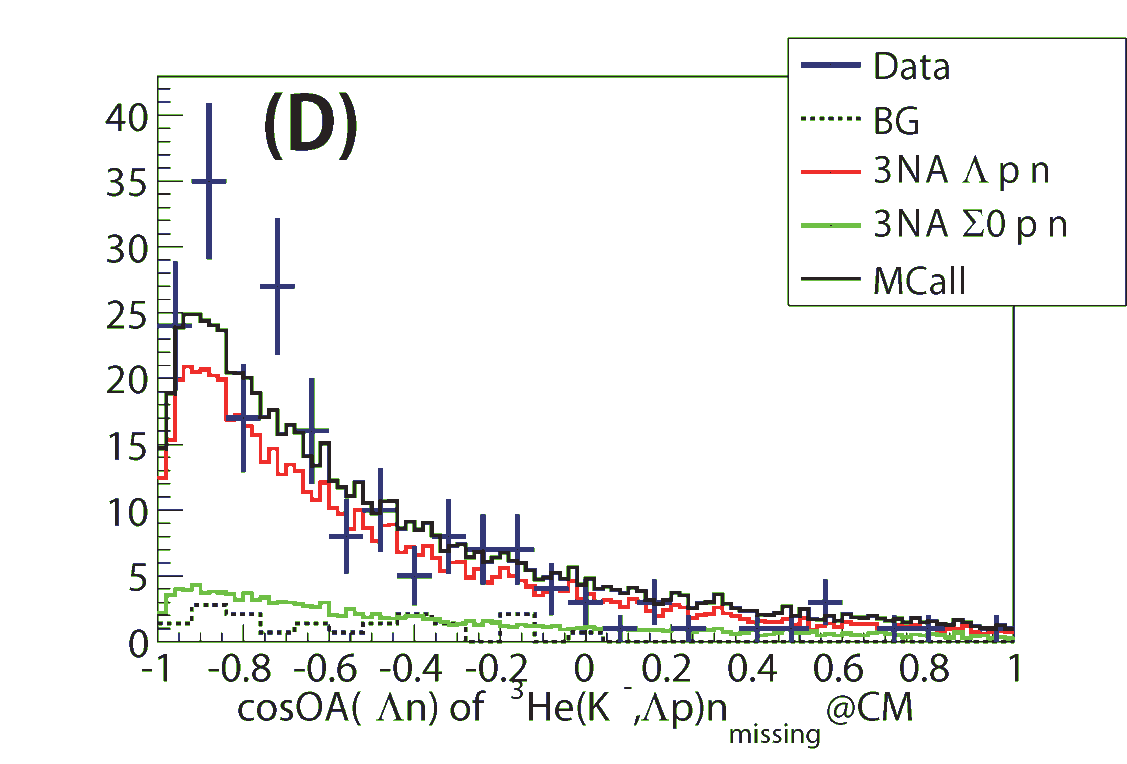 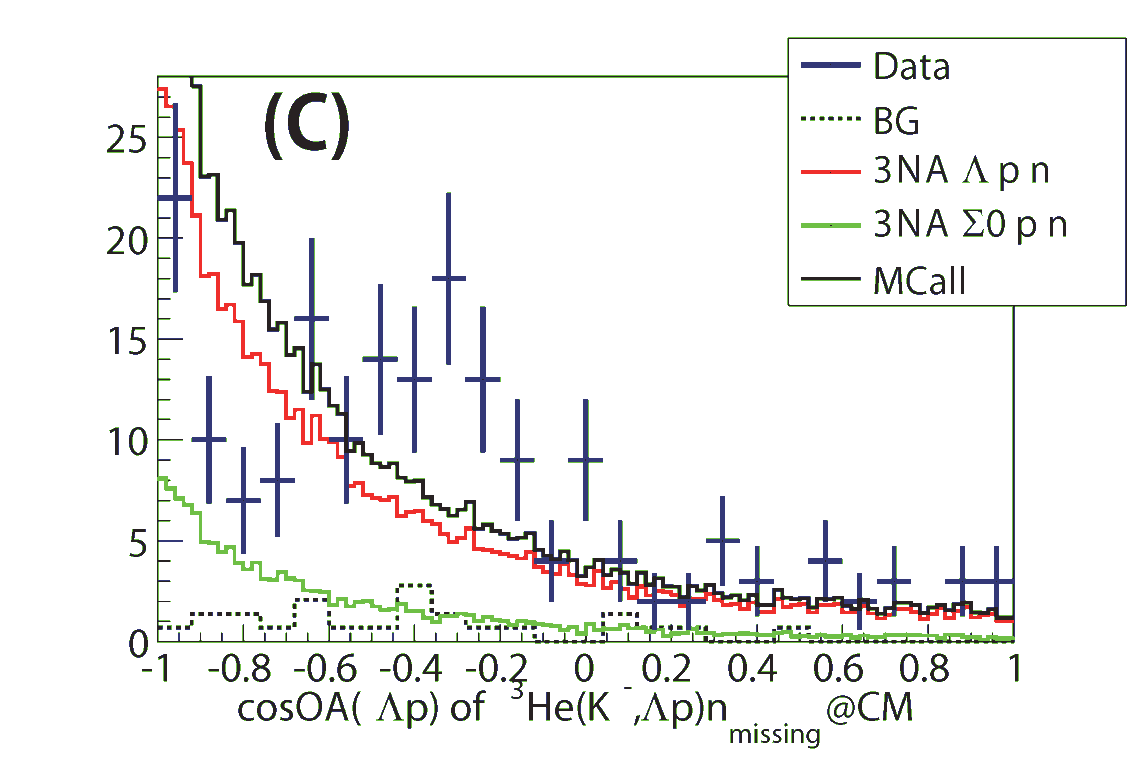 cos(Lp)
cos(Ln)
preliminary
preliminary
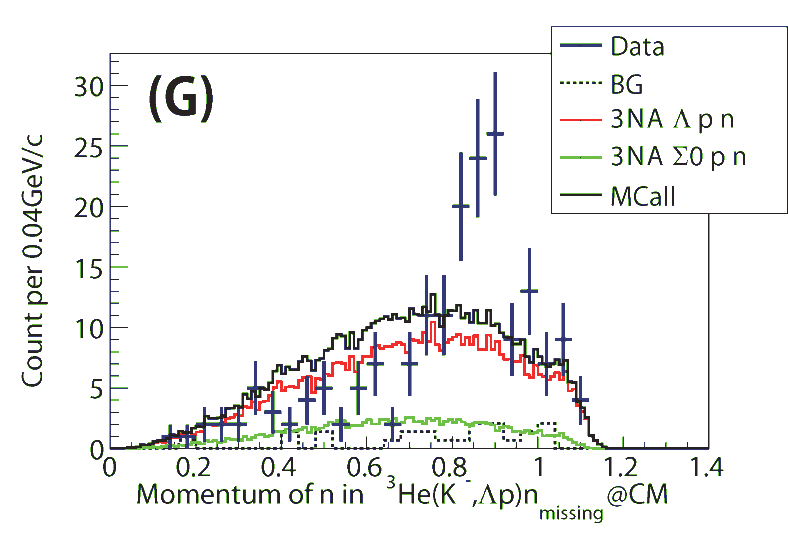 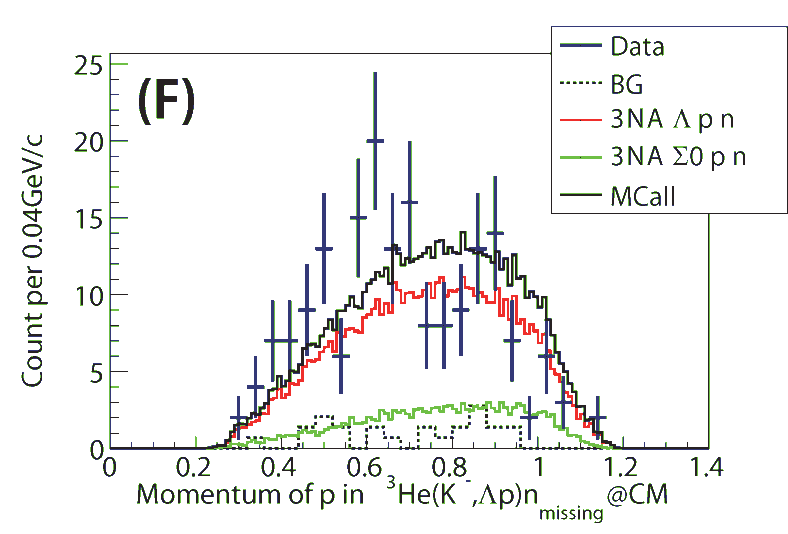 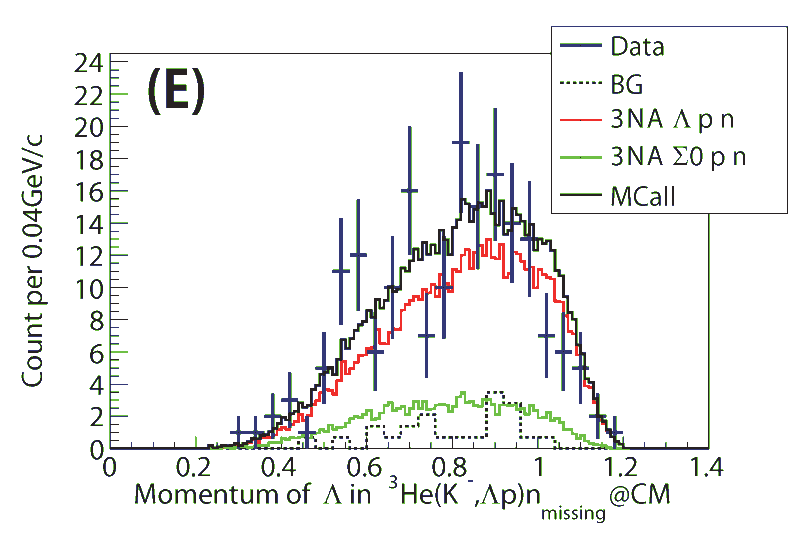 preliminary
pp
preliminary
pn
pL
preliminary
data cannot be reproduced by the phase-space?
26
Formation + Decay Channel,Kinematically Complete 3He(K-,Lpn)
27
Kinematically-complete measurement of 3He(K-, Lpn)
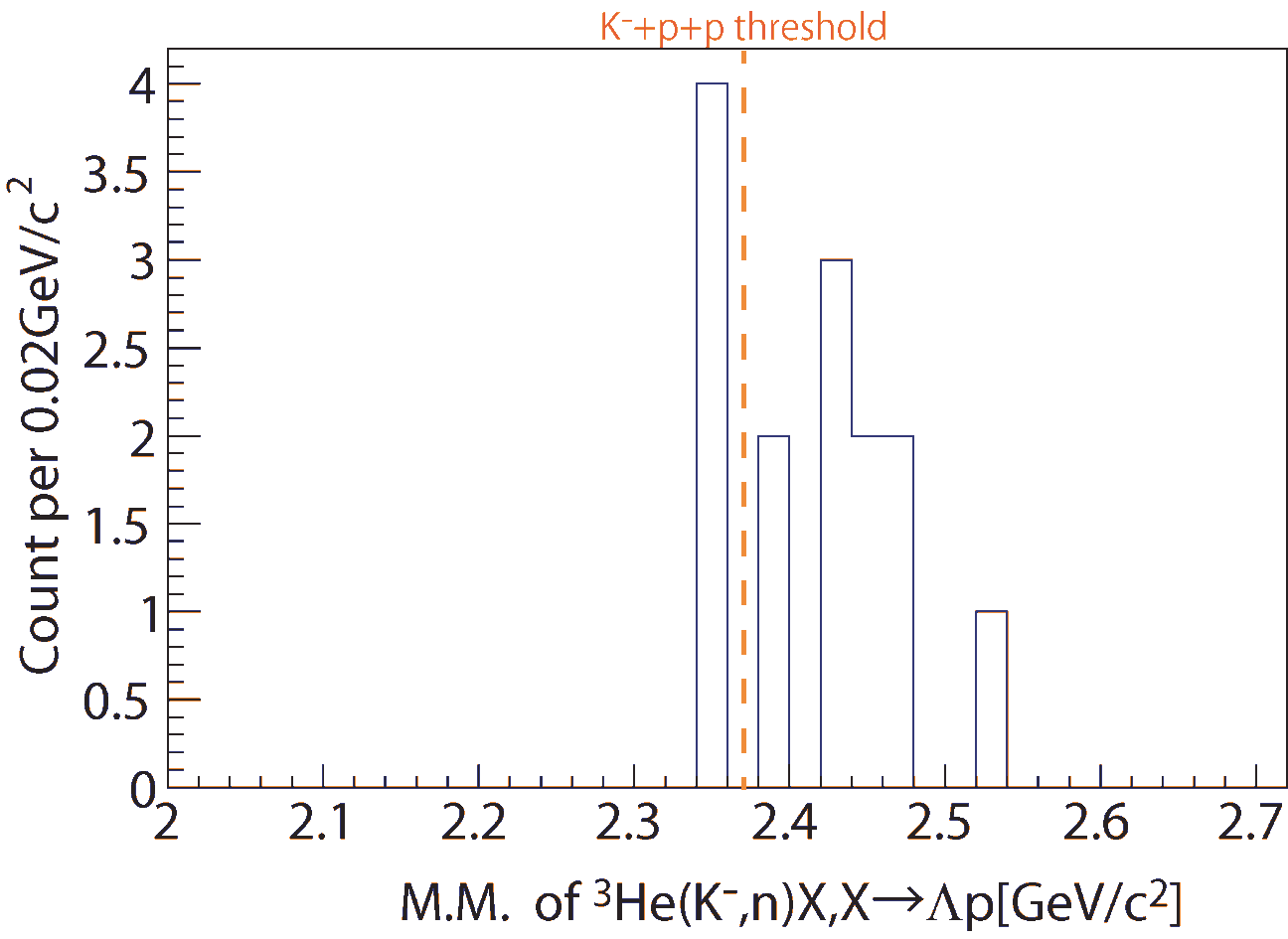 preliminary
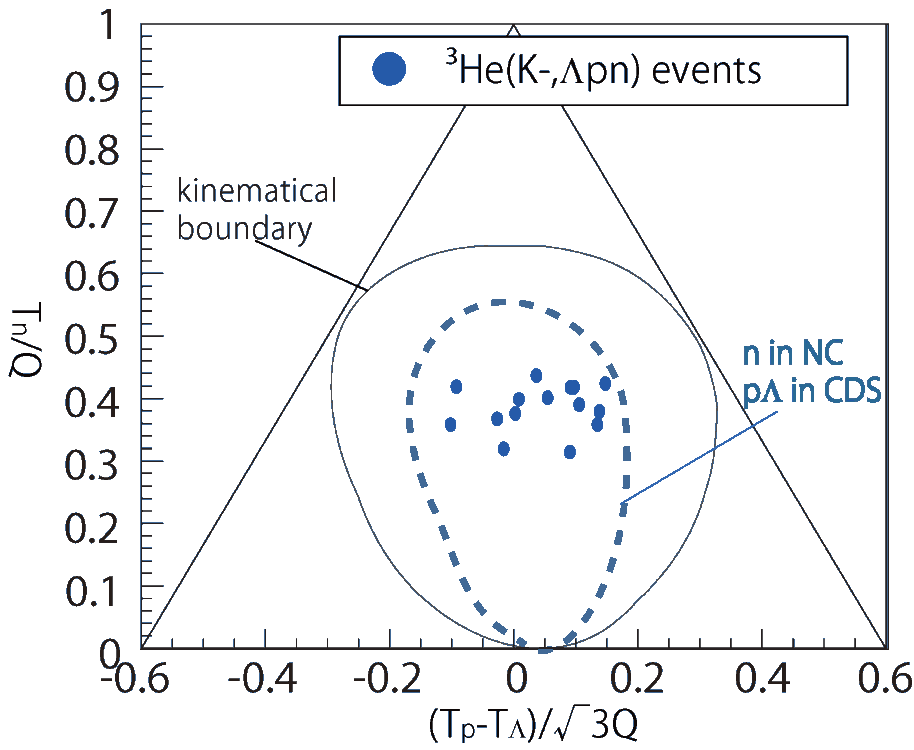 only
~15 events
preliminary
Minimum momentum transfer of the 3He(K-,n) reaction 
	 would enhance the S=-1 di-baryon production
More than x10~100 beam time is required
28
Future Prospects of E15
29
E15 2nd stage (approved)
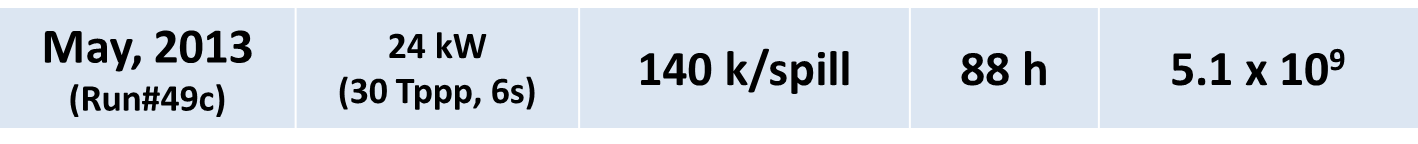 x10
E152nd: 50x109 kaons on target
in 2015
The goal of the E152nd
confirm the spectral shape of the Lp invariant-mass by the exclusive measurement of 3He(K-,Lp)n

explore the neutron spectrum at qlab=0O with the kinematically complete measurement of 3He(K-,Lpn)

to extract more information on the KbarN interaction
30
何を測ればK-pp解決? (個人的感想)
E15実験の統計を上げる
主目的である3He(K-,Lpn)完遂
energy scan (pK = 0.7~1.1 GeV/c)
Production = [FINUDA]      (K-)+(pp)?
Production = [DISTO/E27] L*p?
Decay Channel
これまでの実験は主にLp-channel測定
pSN/SN-channel測定が重要であろう
Molecular-state? / K-pp bound-state? / S=-1 di-baryon?
理論計算は???

もう1つK-: K-K-pp
Hassanvand et. al.,Phys. Rev., C84(2011)015204.
Barnea et. al., Phys. Lett., B712(2012)137.
Maeda et. al., Proc. Jpn. Acad., B89(2013)418.
実験例: pbar + 3He  (K-K-pp)+ K + K, K-K-ppLL 
… ???
スピン/パリティー
重い核
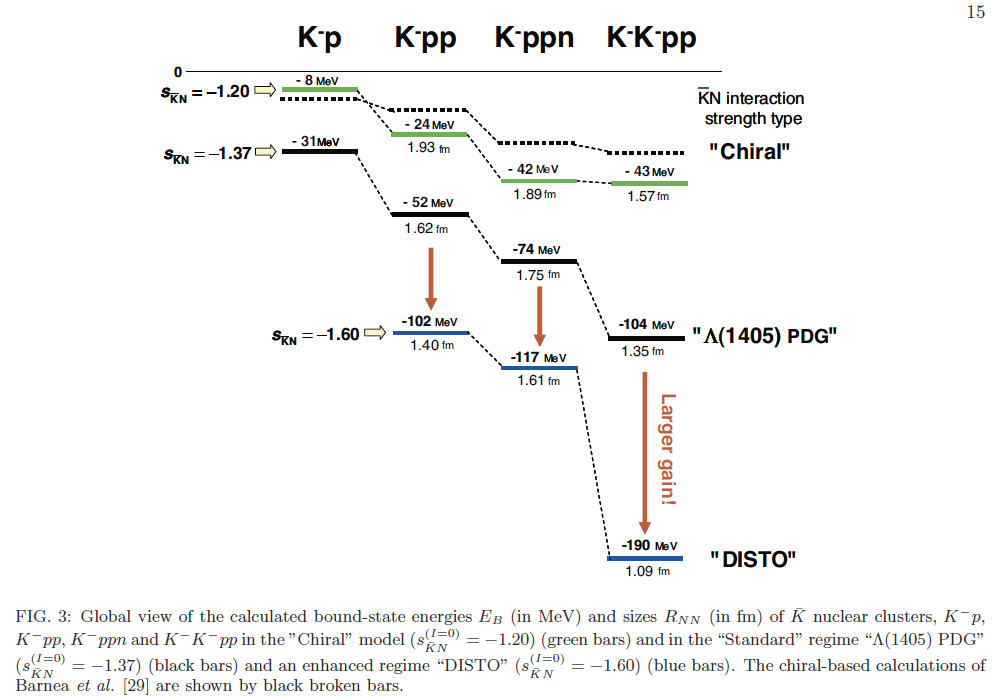 31
FINUDA/DISTO
Summary of E15 1st
3He(K-,n)X M.M.
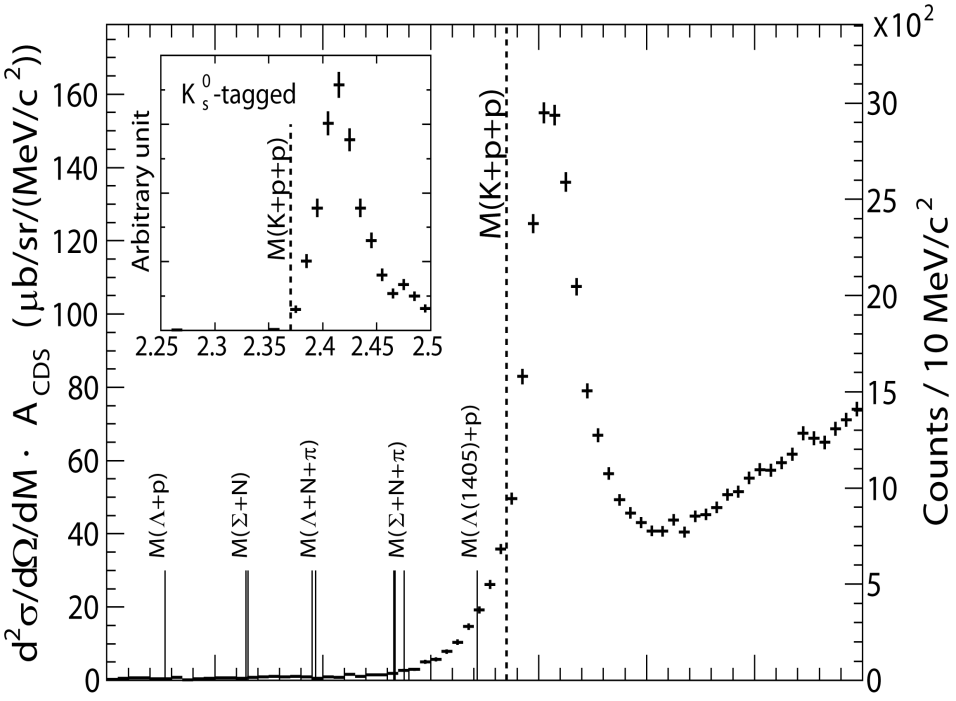 Formation Channel
Semi-Inclusive 3He(K-,n)X
No significant bump structure in the deeply bound region
Excess below the threshold attributed to 2NA of L*n?
BG included
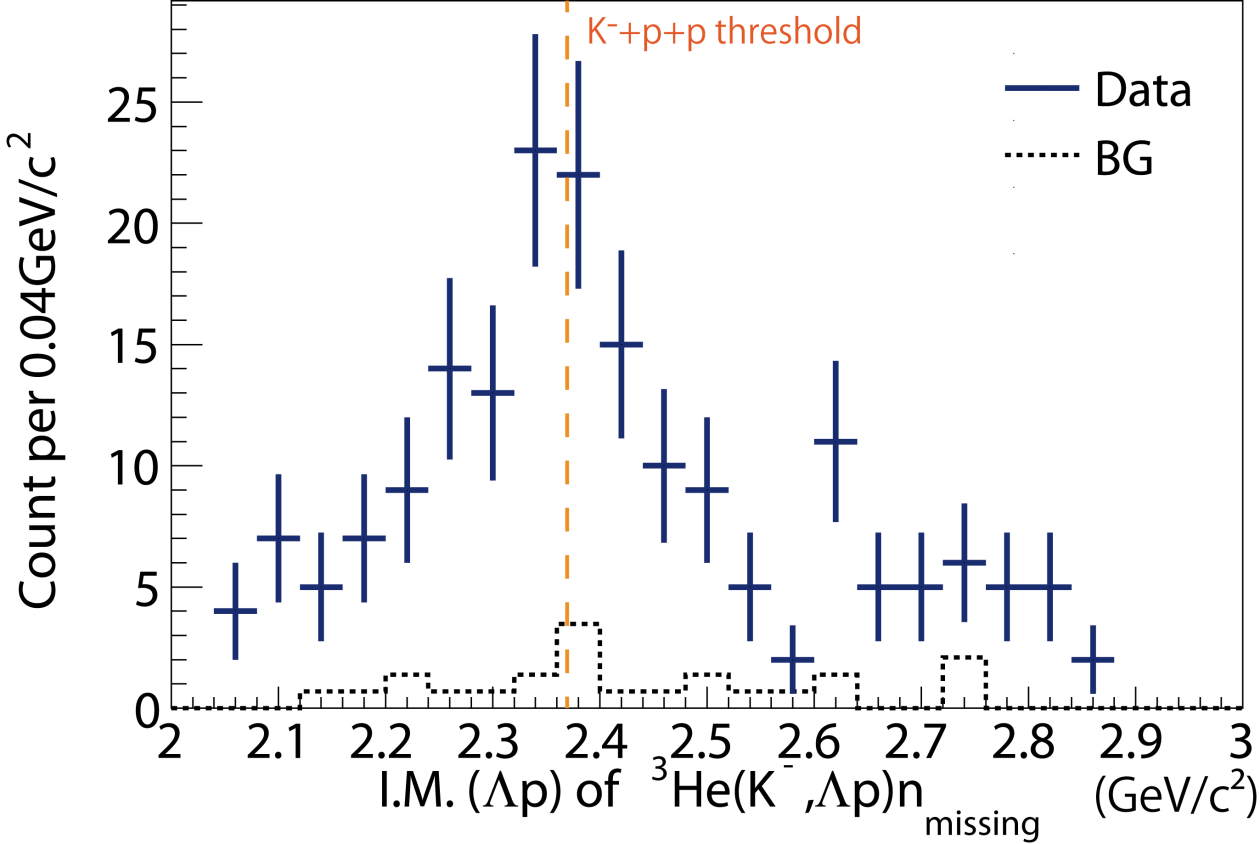 Lp I.M.
of 3He(K-,Lp)n
Decay Channel
Exclusive 3He(K-,Lp)n
Excess around the threshold
Cannot be from 2NA of L*n (final state = Lpn)
preliminary
32
The J-PARC E15 Collaboration
33